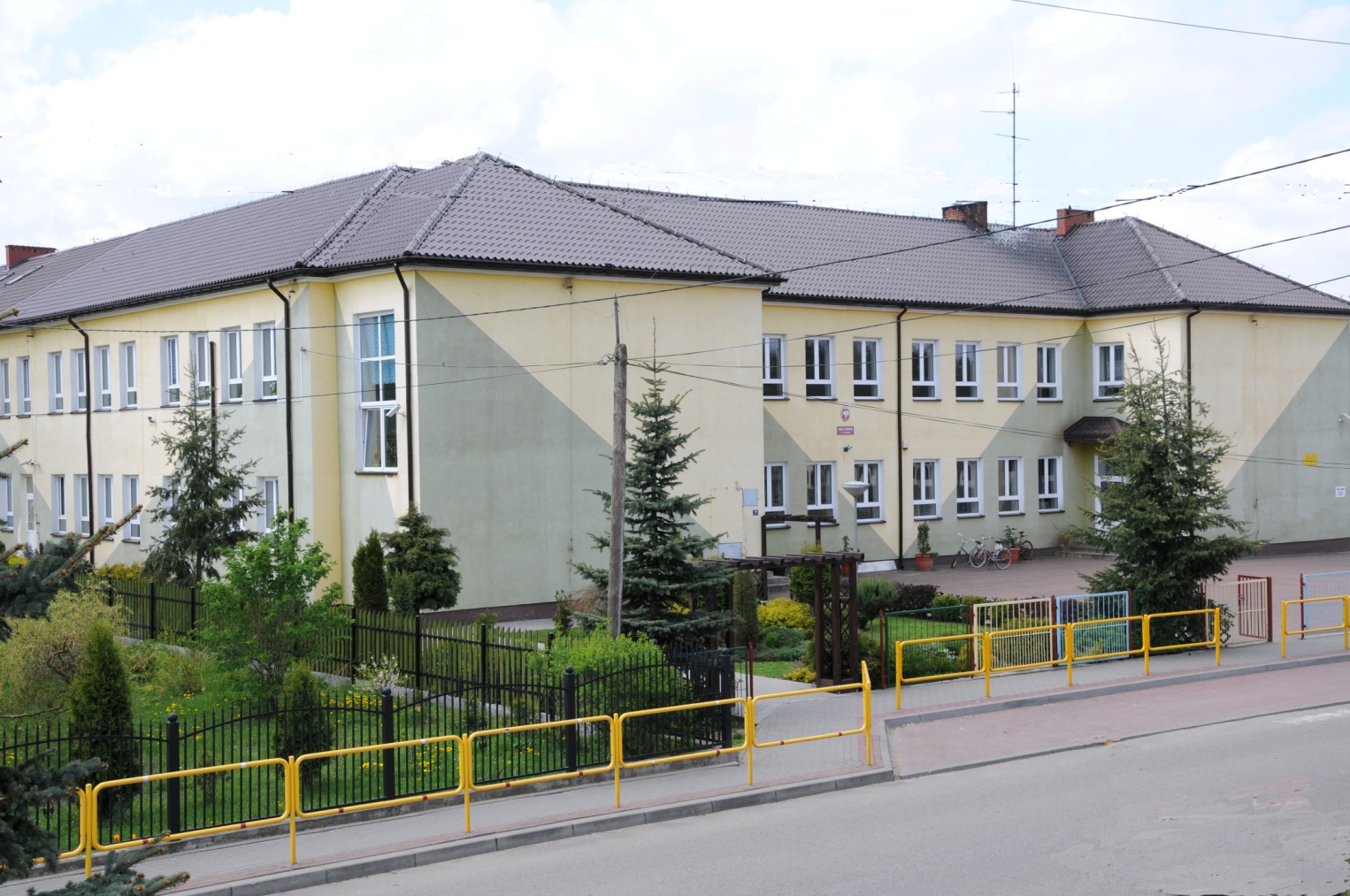 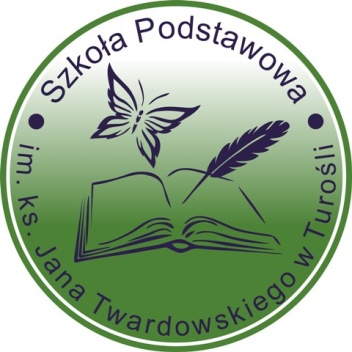 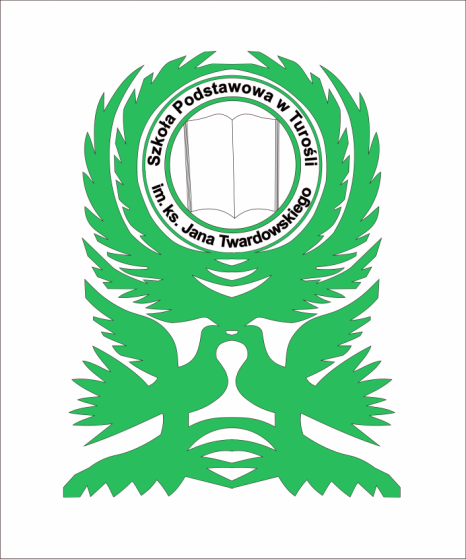 Szkoła Podstawowa im. ks. Jana Twardowskiego  w Turośli
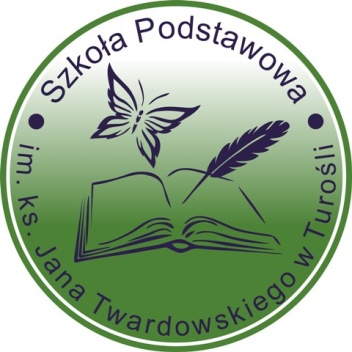 Historia szkoły
Początek Szkoły Podstawowej w Turośli to Carska Szkoła Podstawowa pobudowana w roku 1870. 
Mieściła się ona w budynku z czerwonej cegły, który uległ całkowitemu zniszczeniu w czasie I Wojny Światowej.
Szkoła Podstawowa im. ks. Jana Twardowskiego w Turośli
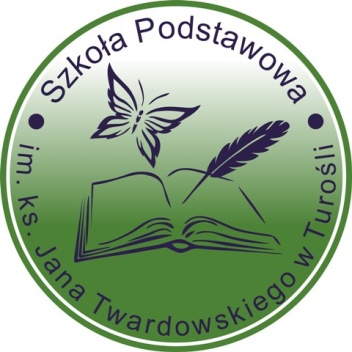 Historia cd...
Kolejne lata szkoły w Turośli przedstawiają się następująco:
1917 r.- jednoklasowa z liczbą 57 uczniów i druga jednoklasowa z liczbą 49 uczniów;
1922 r. - czteroklasowa z liczbą 141 uczniów;
1923 r. - czteroklasowa z liczbą 213 uczniów;
1924 r. - szkoła trzyklasowa z liczbą 167 uczniów;
1930 r. - szkoła dwuklasowa z liczbą 92 uczniów;
1932 r.- szkoła dwuklasowa z liczbą 110 uczniów.
Szkoła Podstawowa im. ks. Jana Twardowskiego  w Turośli
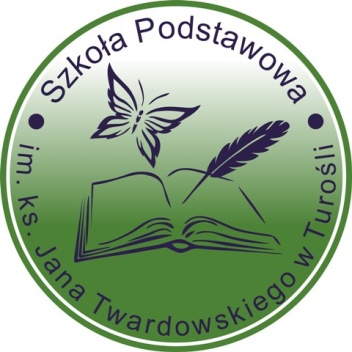 Na przełomie kolejnych lat w szkole w Turośli pracowali następujący nauczyciele:
Stanisław Judycki 1868 rok, 
Stanisław Witkowski 1868 rok, 
Hilary Mocarski 1869 rok, 
Józef Grzymkowski                 lata 1869 - 1870, 
Stanisław Niedziałkowski    lata 1870 - 1874, 
Teofil Miglin lata 1874 - 1875, 
Ludwik Spodniewski          lata 1875 - 1879, 
Józef Makswitis                  lata 1876 - 1877, 
Maciej Andruszys 1879 rok, 
Andrzej Kirtiklis 1879 rok, 
Aleksander Gajkowski 1880 rok, 
Jan Nowicki lata 1880 - 1884,
 Aleksander Nikołajew 1884 rok,
 ksiądz Julian Akielewicz     rok 1886,
Szkoła Podstawowa im. ks. Jana Twardowskiego  w Turośli
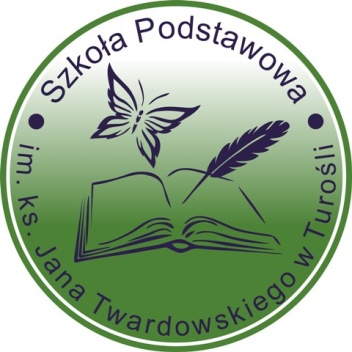 Na przełomie kolejnych lat w szkole w Turośli pracowali następujący nauczyciele:
Aleksander Doppelberg     1891 rok, 
Pius Hrynkiewicz              lata 1892- 1895,
 Konstanty Sosnowski      lata 1896 -1897,
 Rudolf Małolepszy               lata 1898 - 1900, 
Walerian Majkowski                lata 1901 - 1903, 
Jan Gużys lata 1903 - 1904, 
Marian Łabanowski             lata 1904- 1907, 
Helena Tarnowiecka                 lata 1907- 1911,
Feliks Żebrowski 1914 rok, 
Antonina Lipińska i Stefan Lipiński  1917 rok, 
Kazimierz Nowosad                 i Rekliński  1927 rok.
Szkoła Podstawowa im. ks. Jana Twardowskiego  w Turośli
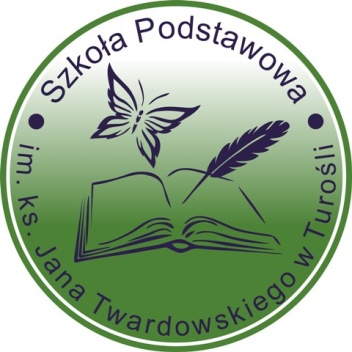 Szkoła Polskiej Macierzy Szkolnej w Turośli - 1917 rok
Szkoła Podstawowa im. ks. Jana Twardowskiego  w Turośli
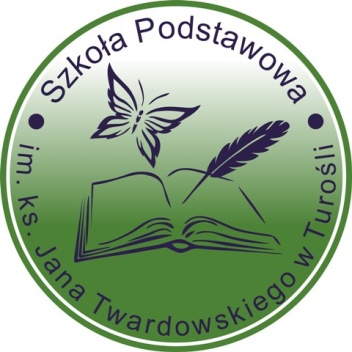 Świadectwo szkolne Siedmioklasowej Szkoły w Turośli z roku 1923przekazane przez Wacława Pardo
Szkoła Podstawowa im. ks. Jana Twardowskiego  w Turośli
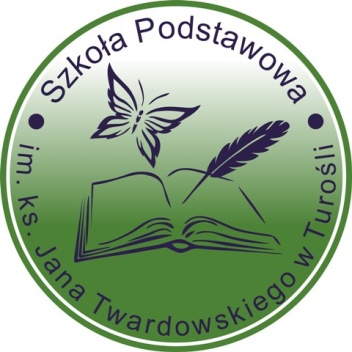 Zawiadomienie SzkolnePublicznej Szkoły Powszechnej trzyklasowej w Turośli z roku 1925przekazane przez  p. Wacława Pardo
Szkoła Podstawowa im. ks. Jana Twardowskiego  w Turośli
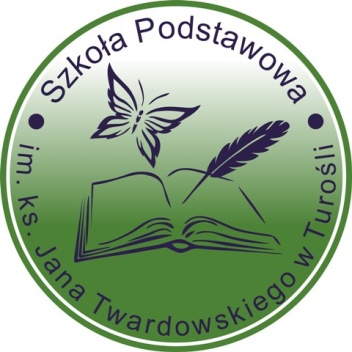 Świadectwo ukończenia Dwuklasowej Publicznej Szkoły Powszechnej w Turośli w roku szkolnym 1931/1932przekazane przez  p. Elżbietę Czerwińską
Szkoła Podstawowa im. ks. Jana Twardowskiego  w Turośli
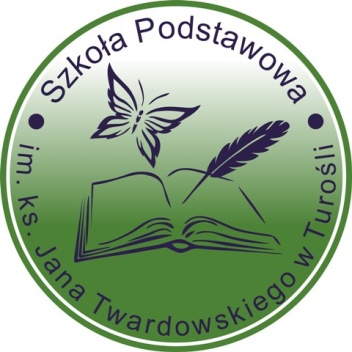 Następnie Szkoła Podstawowa w Turośli to: Publiczna Szkoła Powszechna II Rzeczpospolitej.
 Mimo lat wojny i okupacji szkoła działała w konspiracji prowadząc tajne nauczanie. 
W 1941 roku budynek Szkoły Powszechnej okupant zamienił na mleczarnię. 
Po zakończeniu wojny okazało się, że zniszczenie budynku było bardzo duże, toteż podjęto uchwałę o budowie nowej murowanej szkoły.
Szkoła Podstawowa im. ks. Jana Twardowskiego  w Turośli
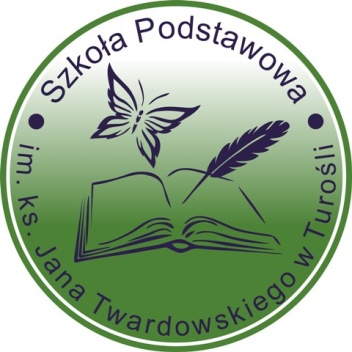 Budowa obecnego budynku szkoły
Budowę rozpoczęto w roku 1948. 
Inicjatorami tej budowy byli:
- Wójt Gminy Turośl Jan Bączek s. Piotra;
- ówczesny kierownik szkoły w Wanacji Bronisław Aniśko.
Budowa była prowadzona na zlecenie Prezydium Powiatowej Rady Naczelnej  Wydział Oświaty w Kolnie. 
Kierownikiem budowy był Józef Jaszkiewicz architekt powiatowy. 
Budowę nadzorował Stanisław Zabłocki.
Szkoła Podstawowa im. ks. Jana Twardowskiego  w Turośli
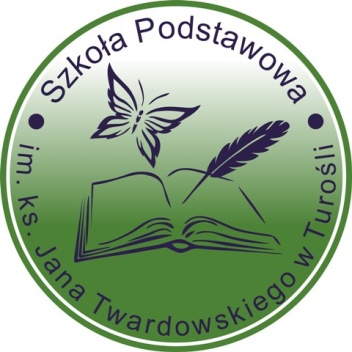 Budynek szkoły - lata 70-te
Szkoła Podstawowa im. ks. Jana Twardowskiego  w Turośli
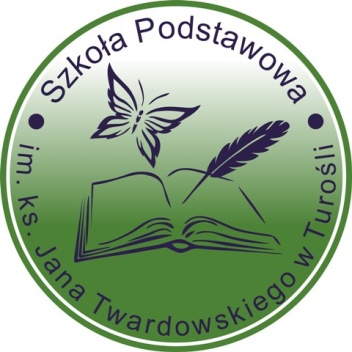 Budynek szkoły - lata 80-te
Szkoła Podstawowa im. ks. Jana Twardowskiego  w Turośli
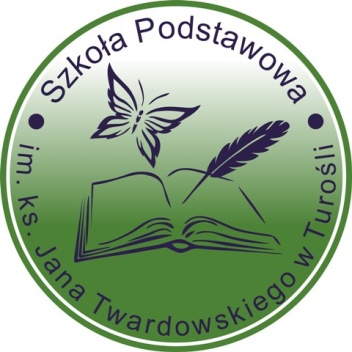 Budynek szkoły dziś...
Szkoła Podstawowa im. ks. Jana Twardowskiego  w Turośli
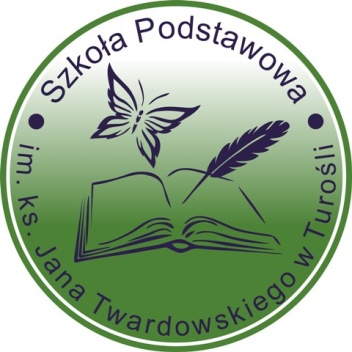 Kadra kierownicza SP Turośl
Pani B. Sakowska - kierownik szkoły
Pan Bronisław Aniśko- kierownik szkoły
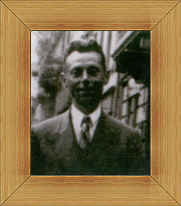 Szkoła Podstawowa im. ks. Jana Twardowskiego  w Turośli
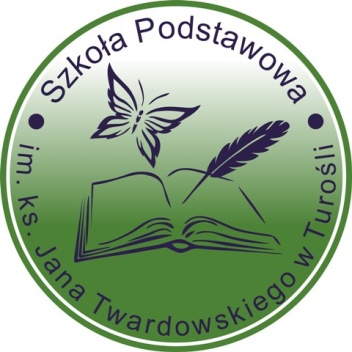 Kadra kierownicza SP Turośl
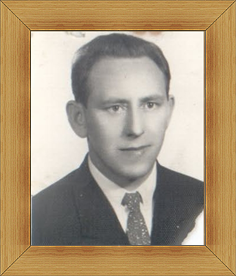 Pan Stanisław Milewski
1953-1972-kierownik szkoły
1972-1974-dyrektor szkoły
1974/1975-Gminny Dyrektor Szkół
Szkoła Podstawowa im. ks. Jana Twardowskiego  w Turośli
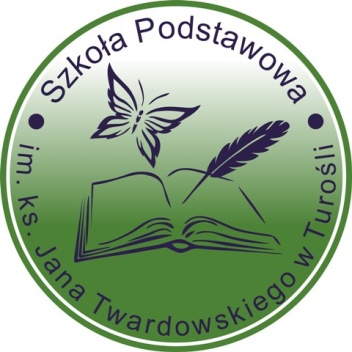 Kadra kierownicza SP Turośl
Pan Jan Walewski 
1974/1975-zastępca Gminnego Dyrektora Szkół 
1975/1976-Gminny Dyrektor Szkoły
1976-1979-zastępca Gminnego Dyrektora Szkoły 
1979-1984-zastępca Gminnego Dyrektora Szkoły
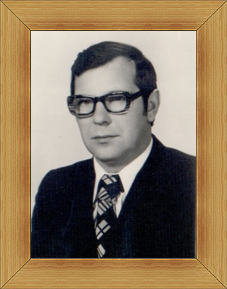 Szkoła Podstawowa im. ks. Jana Twardowskiego  w Turośli
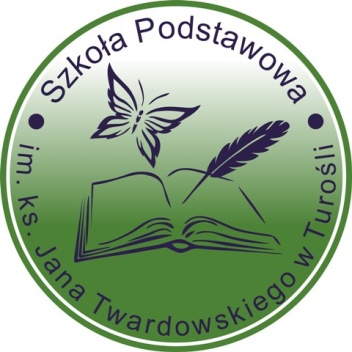 Kadra kierownicza SP Turośl
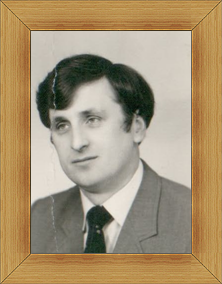 Pan Mirosław Karpiński
1975/1976-zastępca Gminnego Dyrektora Szkół
Szkoła Podstawowa im. ks. Jana Twardowskiego  w Turośli
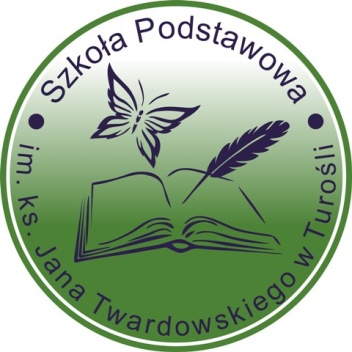 Kadra kierownicza SP Turośl
Pan Jan Wołczyński
1976/1979 - Gminny Dyrektor Szkół 
Pan Ryszard Wiśniewski 
1979-1984r - Gminny Dyrektor Szkół
Szkoła Podstawowa im. ks. Jana Twardowskiego  w Turośli
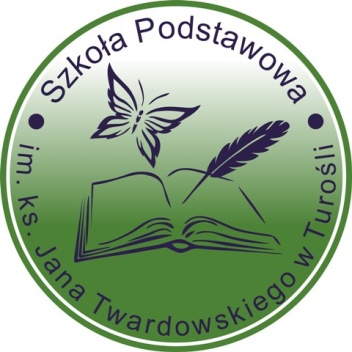 Kadra kierownicza SP Turośl
Pani Irena Gołaś
1977-1984- zastępca Dyrektora Szkoły w Turośli 
1984-1988 - Dyrektor Szkoły
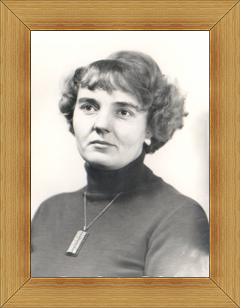 Szkoła Podstawowa im. ks. Jana Twardowskiego  w Turośli
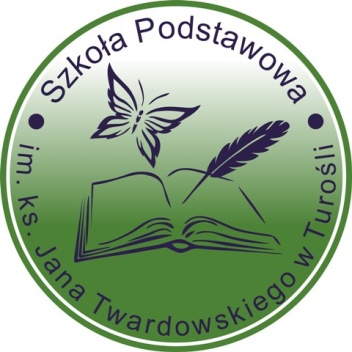 Kadra kierownicza SP Turośl
Pani Halina Walewska
1984-1988- zastępca Dyrektora Szkoły
1988-2002-Dyrektor Szkoły
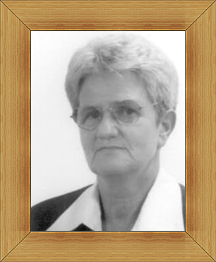 Szkoła Podstawowa im. ks. Jana Twardowskiego  w Turośli
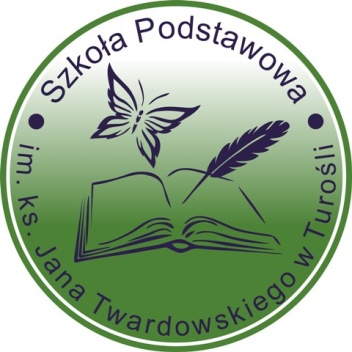 Kadra kierownicza SP Turośl
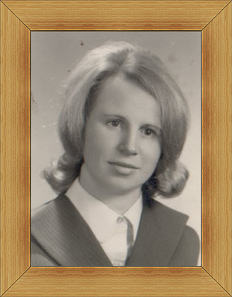 Pani Lidia Sokołowska
1988-2004 -zastępca Dyrektora Szkoły
Szkoła Podstawowa im. ks. Jana Twardowskiego  w Turośli
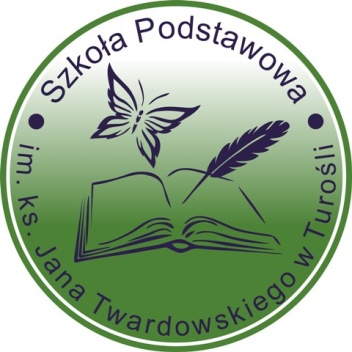 Dyrektor szkoły
Obowiązki dyrektora szkoły od 1 września 2002 r. do chwili obecnej pełni pani Małgorzata Witkiewicz
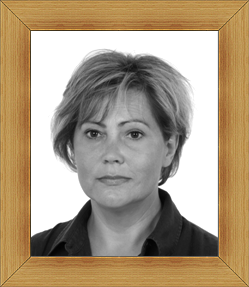 Szkoła Podstawowa im. ks. Jana Twardowskiego w Turośli
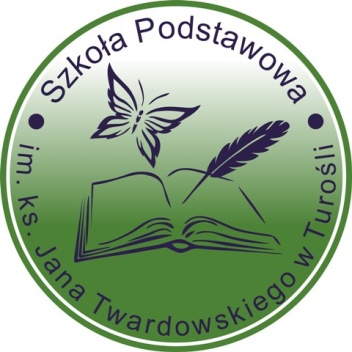 Wicedyrektor szkoły
Pani Krystyna Dziekońska
2004-2012-Wicedyrektor Szkoły
Pani Alicja Cicha
2009-2011-wz. Wicedyrektora Szkoły
Szkoła Podstawowa im. ks. Jana Twardowskiego  w Turośli
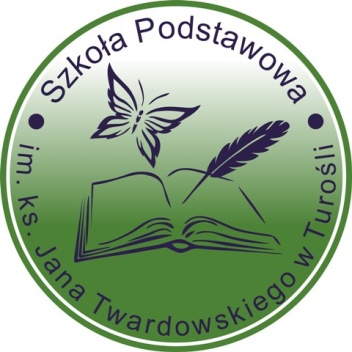 Rada pedagogiczna
W roku szkolnym 2010/11 w Szkole Podstawowej w Turośli pracuje 23 nauczycieli:
16 nauczycieli dyplomowanych, 
7 nauczycieli mianowanych
Szkoła Podstawowa im. ks. Jana Twardowskiego w Turośli
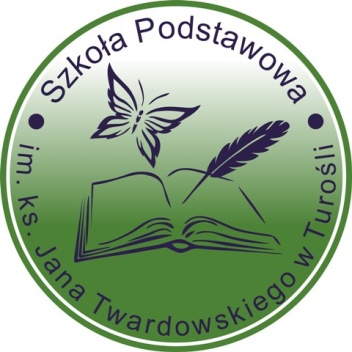 Rada pedagogiczna
Bączek Hanna - wychowawca świetlicy
Cicha Alicja - nauczyciel bibliotekarz
Cieloszczyk Alicja - nauczyciel edukacji wczesnoszkolnej
Czerwińska Elżbieta - nauczyciel oddziału przedszkolnego
Gleba Halina - nauczyciel edukacji wczesnoszkolnej
Grala Ewa Sylwia - nauczyciel matematyki i plastyki
Dziekońska Krystyna - nauczyciel informatyki i techniki
Korytkowska Alina - nauczyciel edukacji wczesnoszkolnej
Kozłowska Renata - nauczyciel edukacji wczesnoszkolnej
Krysiak Bożena - nauczyciel języka polskiego
Szkoła Podstawowa im. ks. Jana Twardowskiego w Turośli
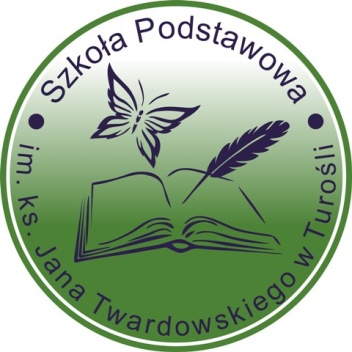 Rada pedagogiczna cd...
Krysiak Elżbieta - nauczyciel edukacji wczesnoszkolnej
Kuliś Ewa - nauczyciel edukacji wczesnoszkolnej
Lutyńska Wiesława - nauczyciel matematyki
Męczkowski Andrzej - katecheta, wychowawca świetlicy
Milewski Ryszard - nauczyciel wychowania fizycznego, wychowawca świetlicy
Niedbała Eugenia - katecheta
Pieloszczyk Alicja - nauczyciel historii, edukacji regionalnej,
Rogińska Lucyna - nauczyciel języka angielskiego
Rydel Elżbieta - nauczyciel wychowania fizycznego
Szkoła Podstawowa im. ks. Jana Twardowskiego w Turośli
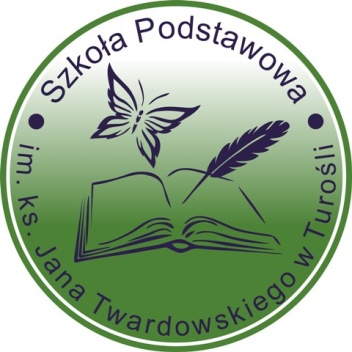 Rada pedagogiczna cd...
Stachelek Danuta - nauczyciel języka polskiego
Stachelek Halina - nauczyciel przyrody
Stachelek Krystyna - nauczyciel edukacji wczesnoszkolnej
Witkiewicz Małgorzata - nauczyciel informatyki
Zawalich Józef - nauczyciel muzyki
Szkoła Podstawowa im. ks. Jana Twardowskiego w Turośli
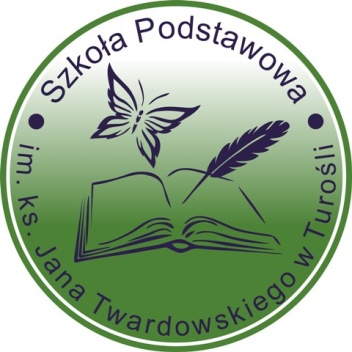 Rada pedagogiczna
Szkoła Podstawowa im. ks. Jana Twardowskiego w Turośli
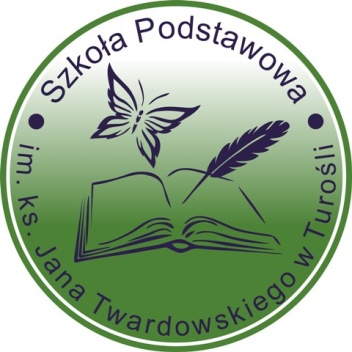 Pracownicy szkoły
Szkoła Podstawowa im. ks. Jana Twardowskiego w Turośli
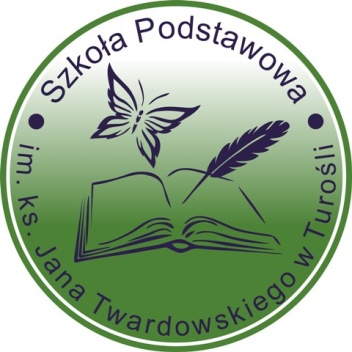 Pracownicy szkoły
Szkoła Podstawowa im. ks. Jana Twardowskiego w Turośli
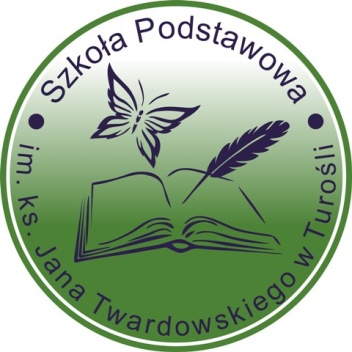 Rada Rodziców
Przewodniczący - p. Marek Rybka
Zastępca - p. Beata Lewandowska
Sekretarz - p. Małgorzata Czerwińska
Skarbnik -p. Barbara Milewska
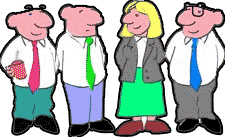 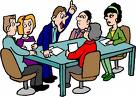 Szkoła Podstawowa im. ks. Jana Twardowskiego w Turośli
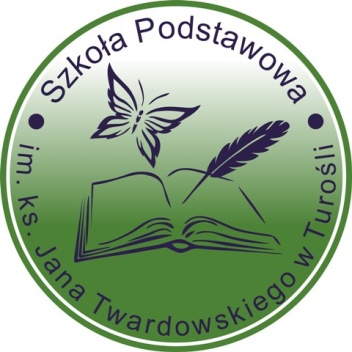 Uczniowie
W roku szkolnym 2010/2011 do naszej szkoły uczęszcza 284 uczniów – 
130 dziewcząt i 154 chłopców
Szkoła Podstawowa im. ks. Jana Twardowskiego w Turośli
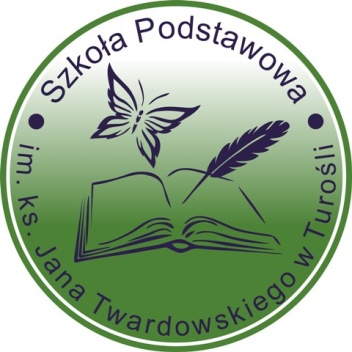 Oddział przedszkolny 0 a
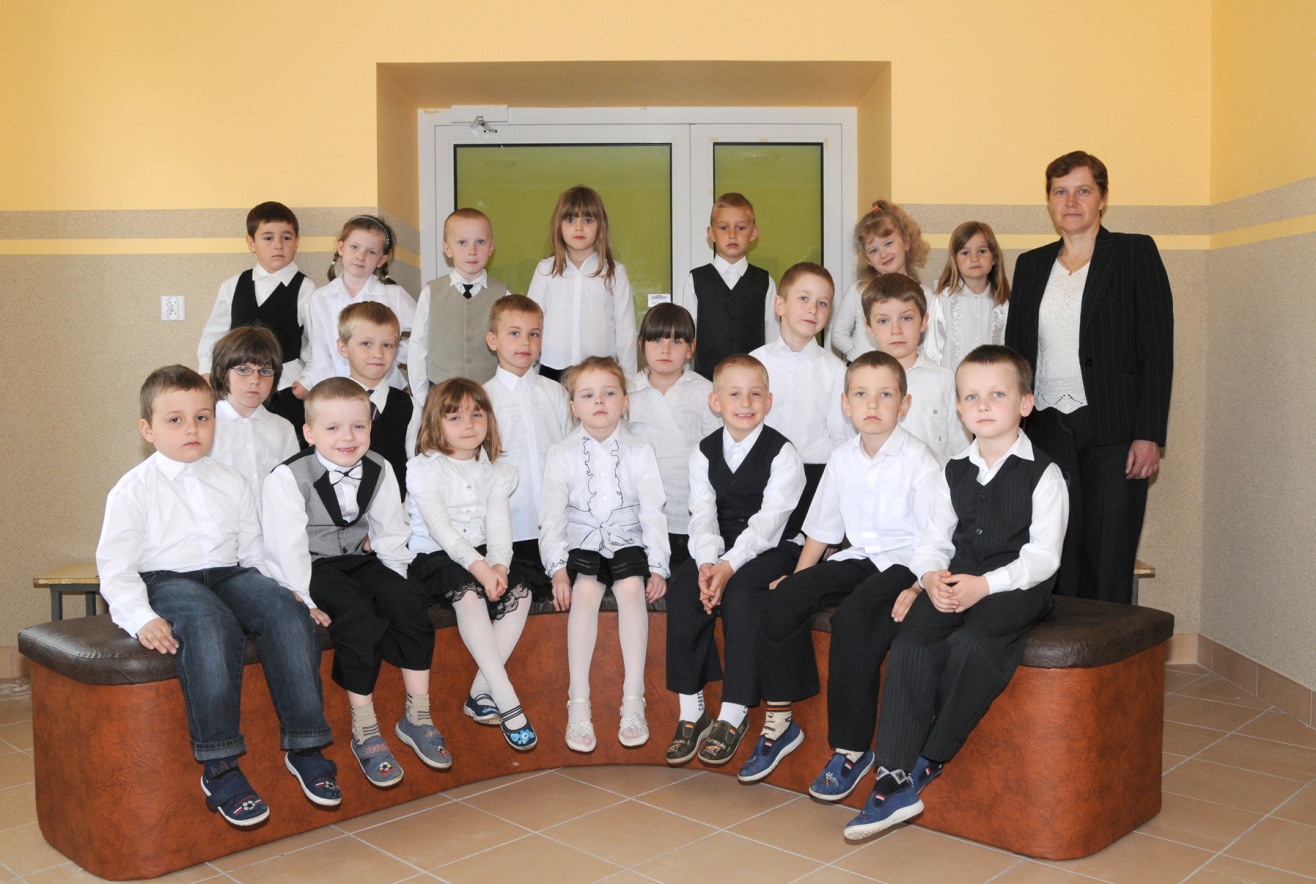 Wychowawca: p. Elżbieta Czerwińska
Szkoła Podstawowa im. ks. Jana Twardowskiego w Turośli
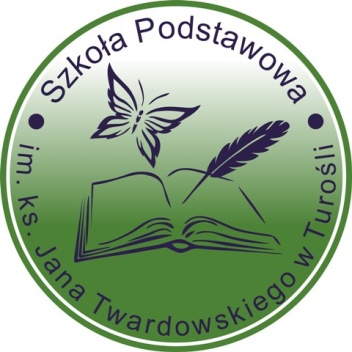 Oddział przedszkolny 0 b
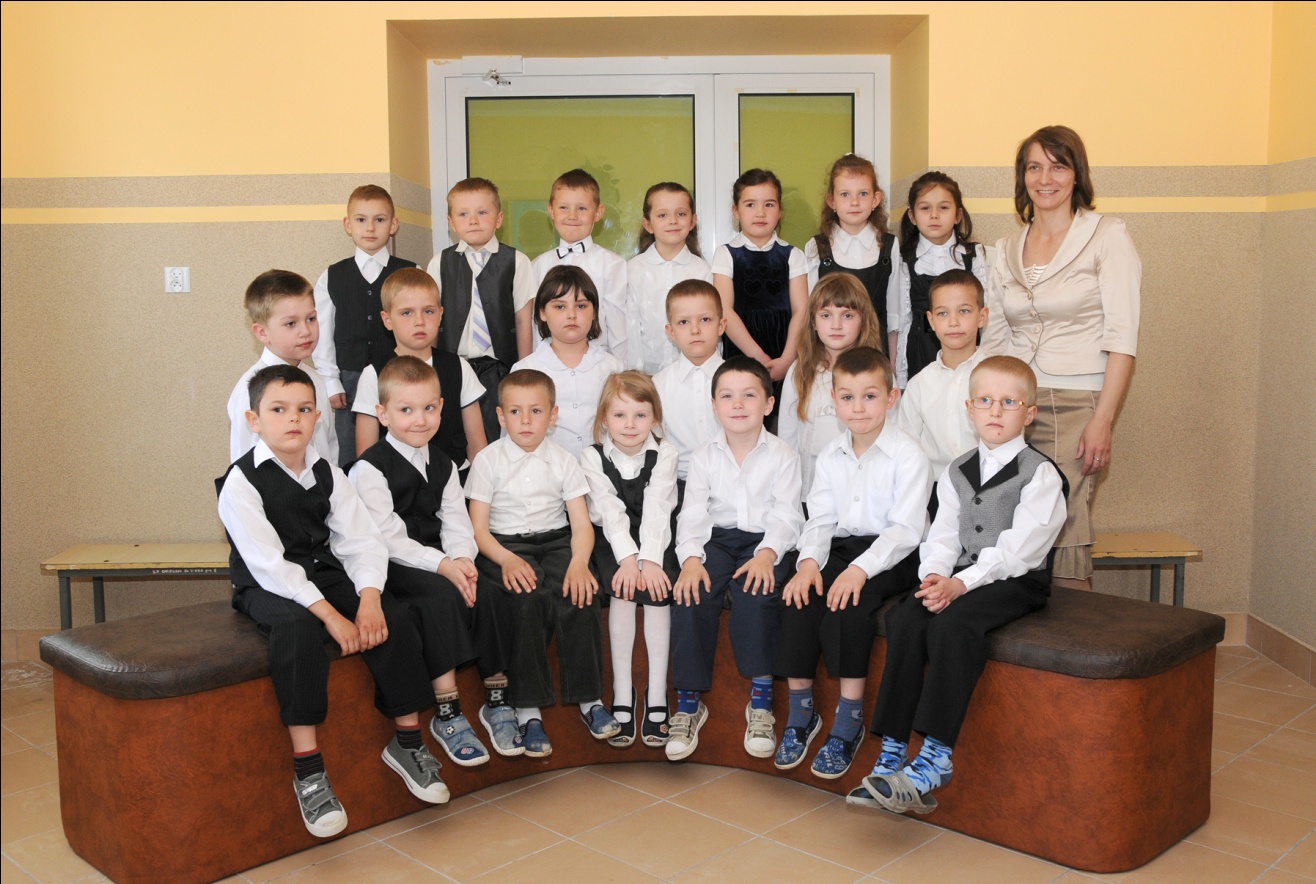 Wychowawca: p. Ewa Kuliś
Szkoła Podstawowa im. ks. Jana Twardowskiego w Turośli
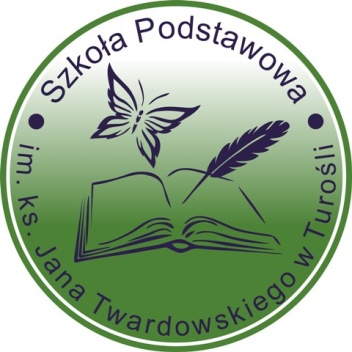 Klasa I a
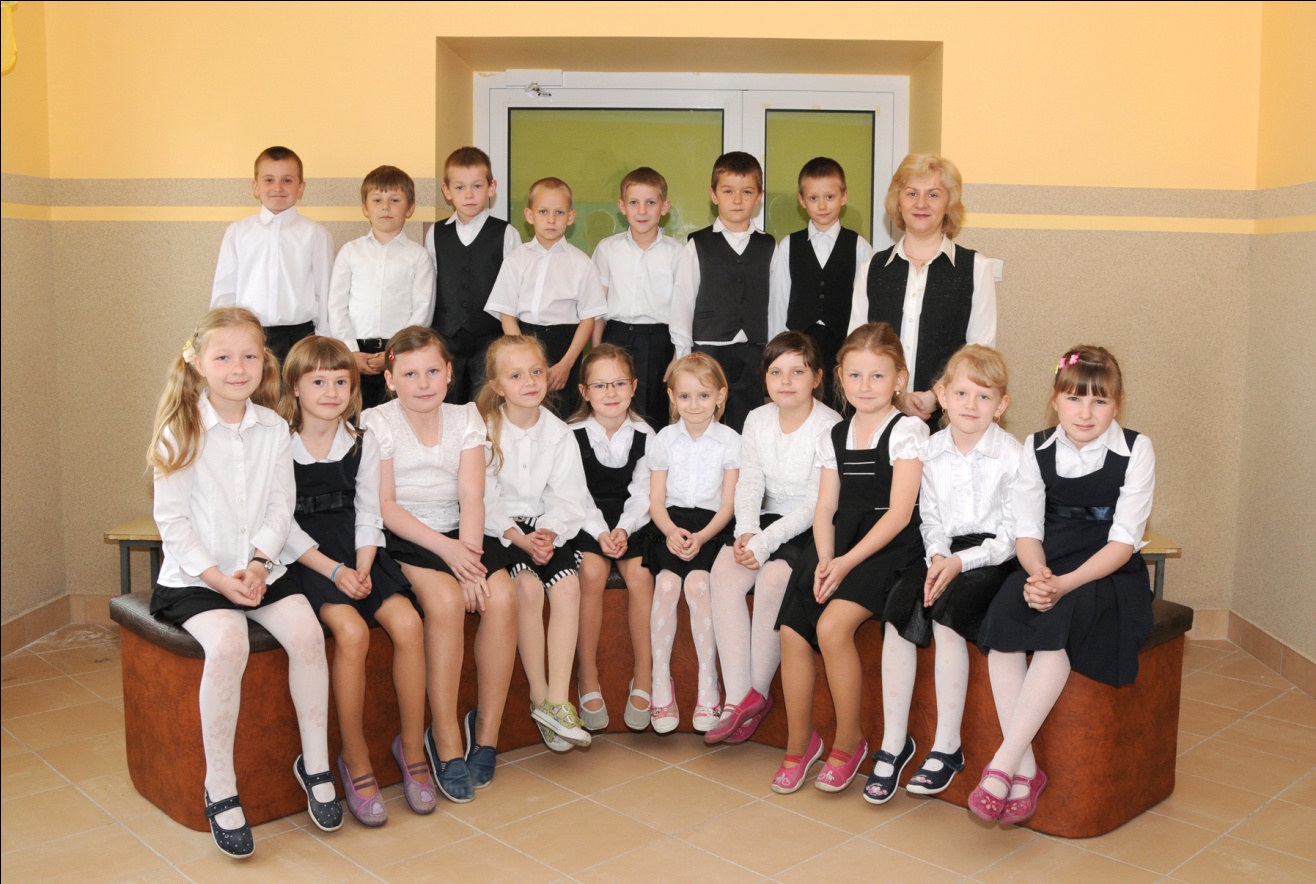 Wychowawca: p. Alicja Cieloszczyk
Szkoła Podstawowa im. ks. Jana Twardowskiego w Turośli
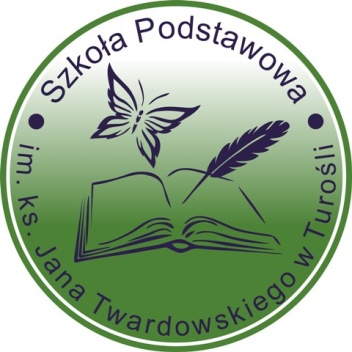 Klasa I b
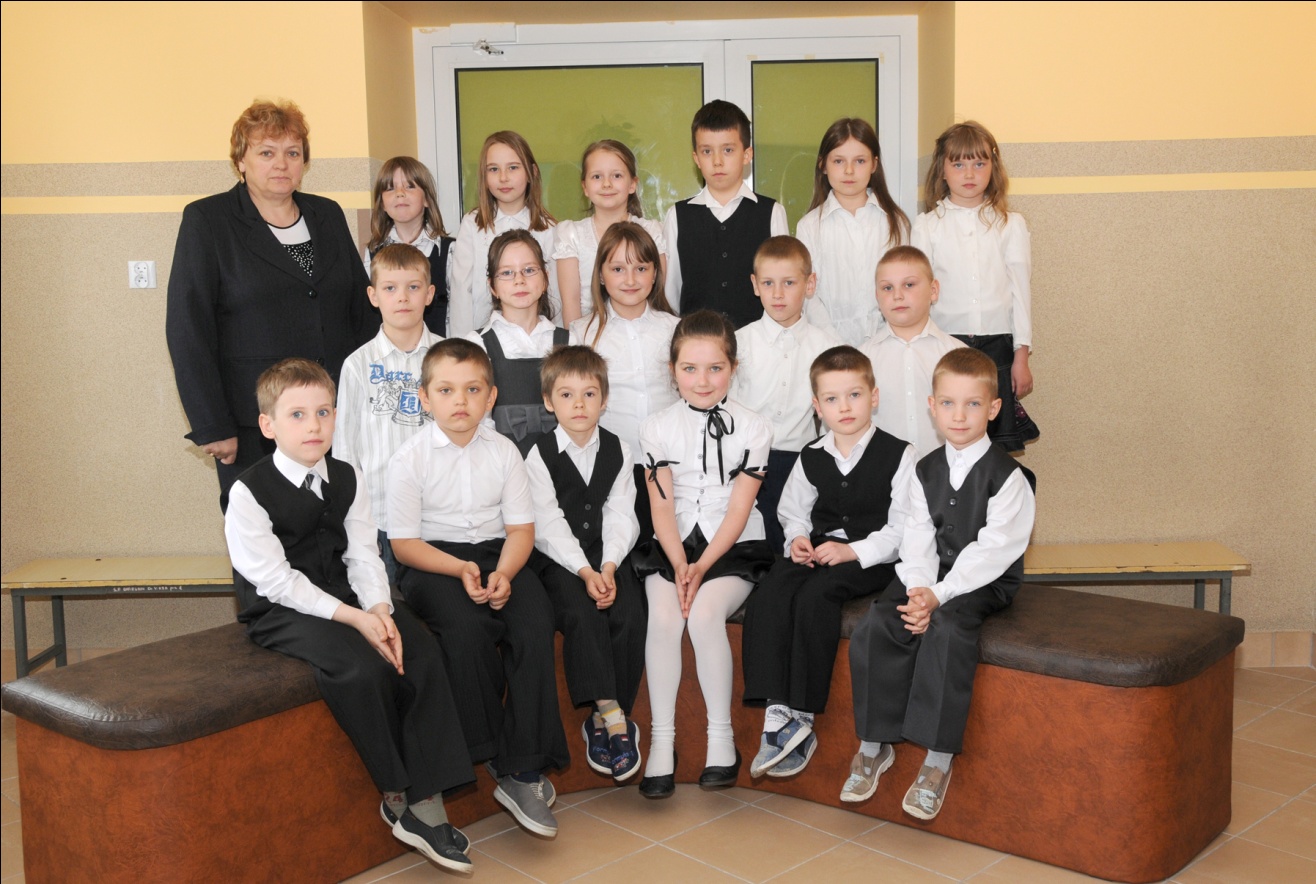 Wychowawca: p. Halina Gleba
Szkoła Podstawowa im. ks. Jana Twardowskiego w Turośli
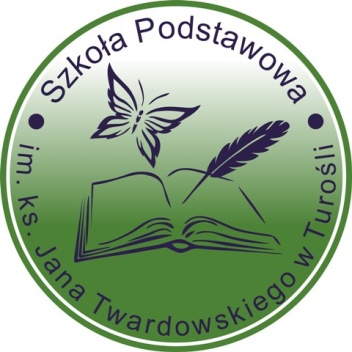 Klasa II a
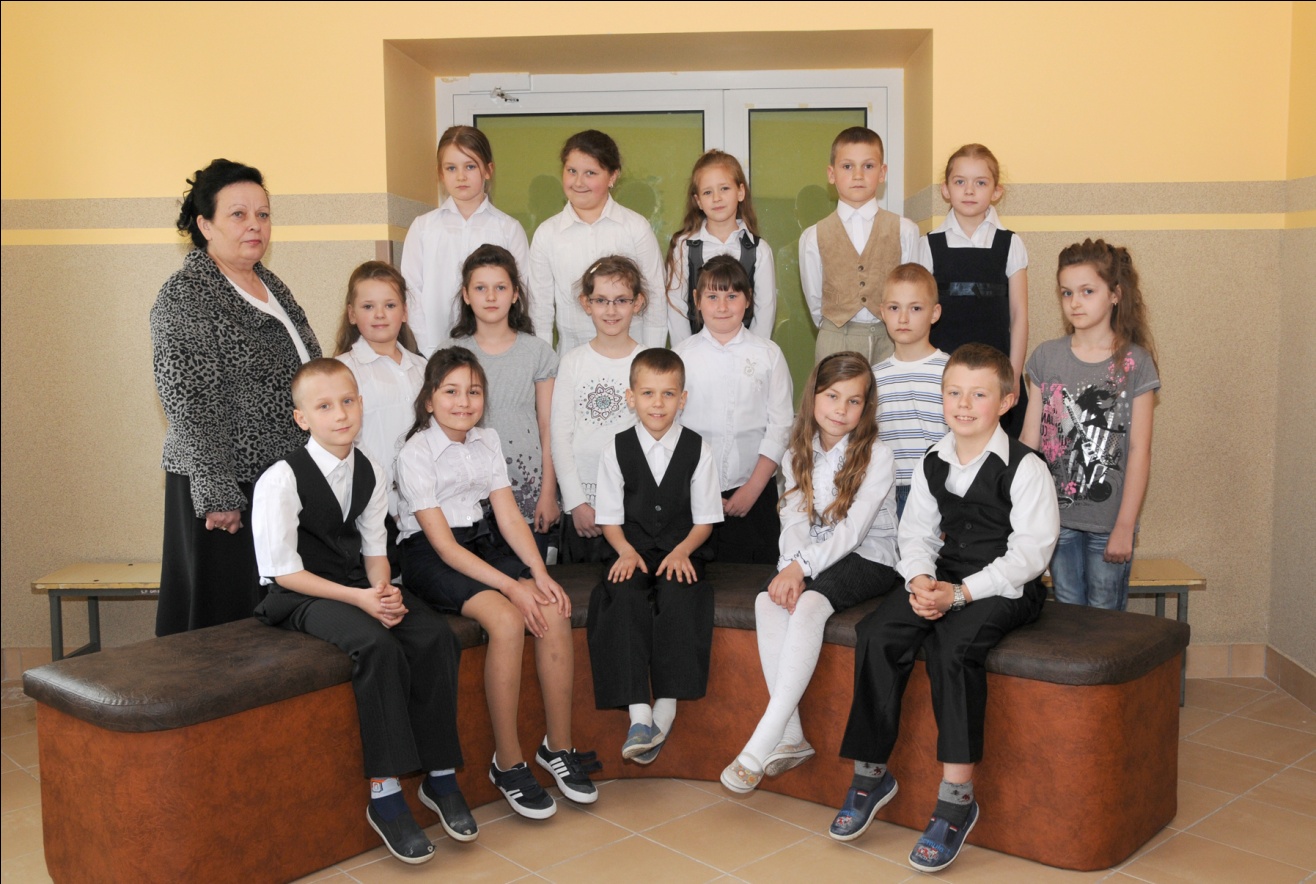 Wychowawca: p. Elżbieta Krysiak
Szkoła Podstawowa im. ks. Jana Twardowskiego w Turośli
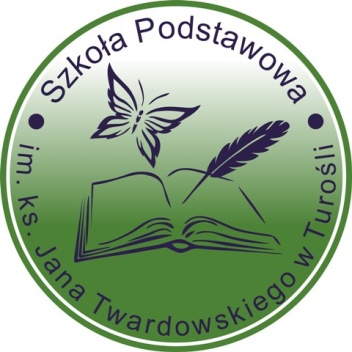 Klasa II b
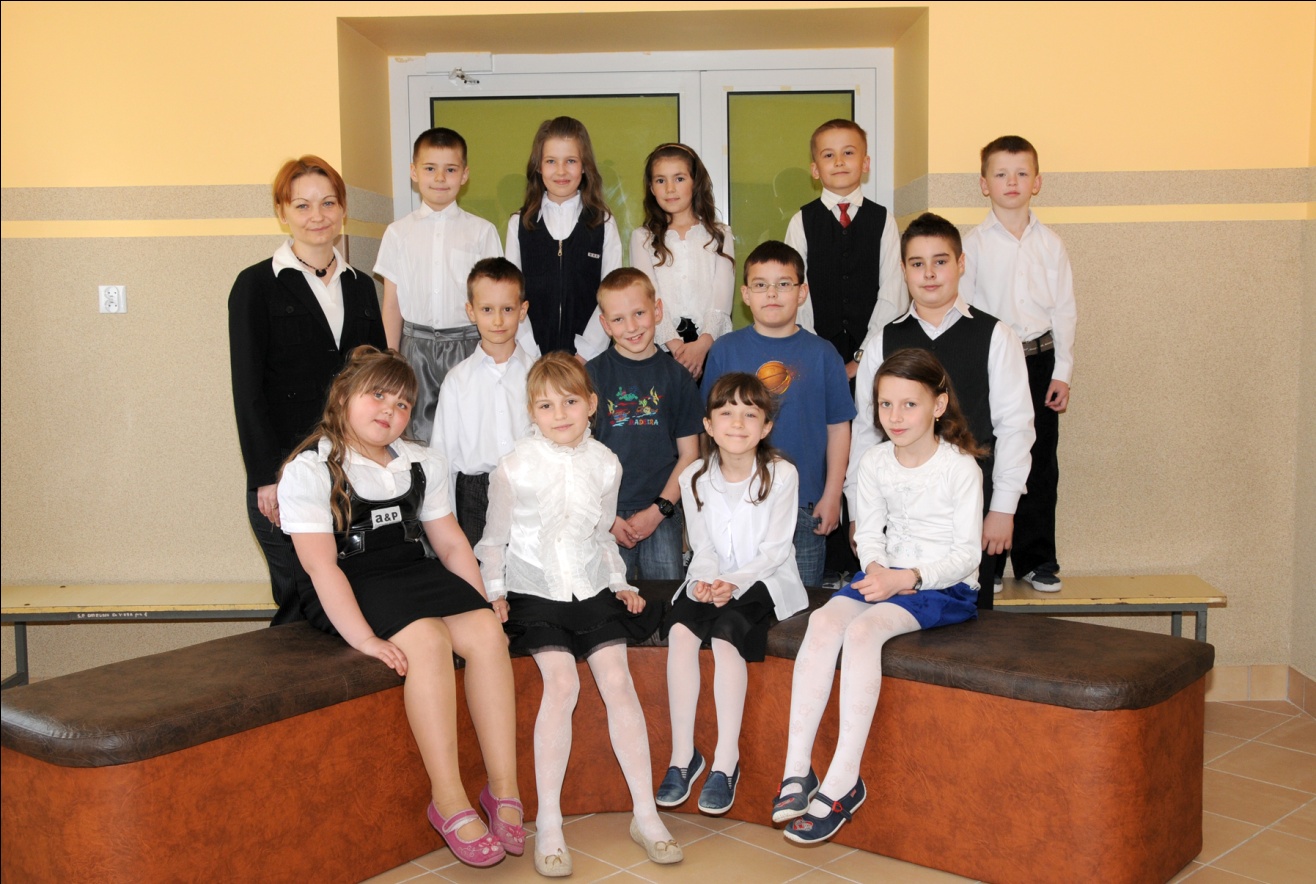 Wychowawca: p. Renata Kozłowska
Szkoła Podstawowa im. ks. Jana Twardowskiego w Turośli
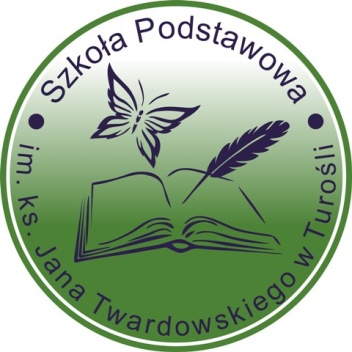 Klasa III a
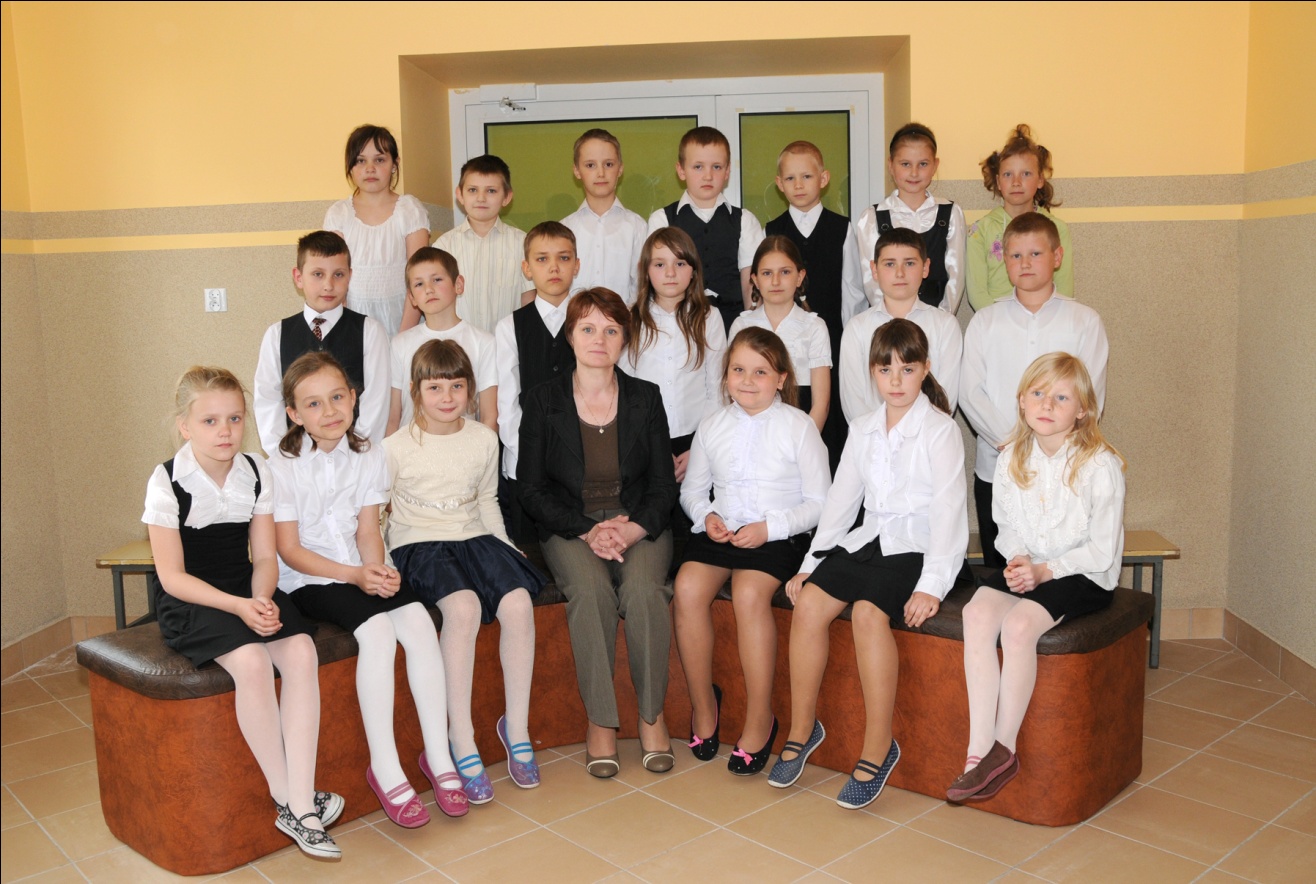 Wychowawca: p. Krystyna Stachelek
Szkoła Podstawowa im. ks. Jana Twardowskiego w Turośli
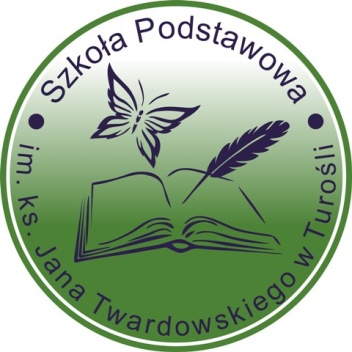 Klasa III b
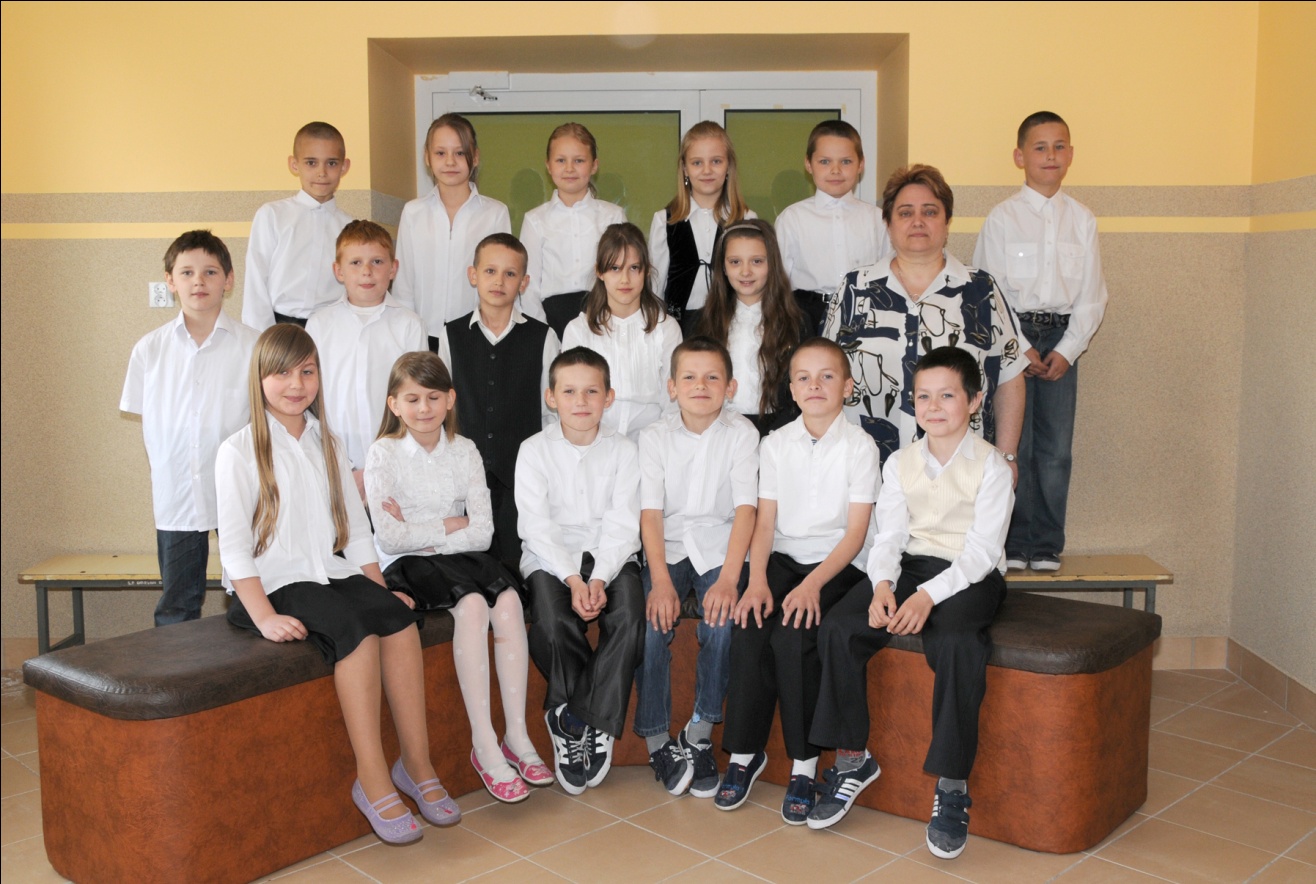 Wychowawca: p. Alina Korytkowska
Szkoła Podstawowa im. ks. Jana Twardowskiego w Turośli
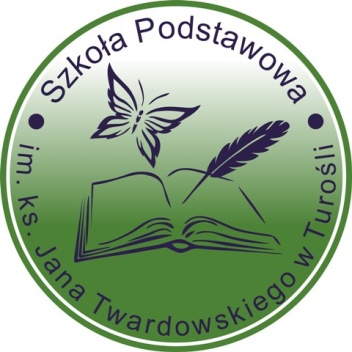 Klasa IV a
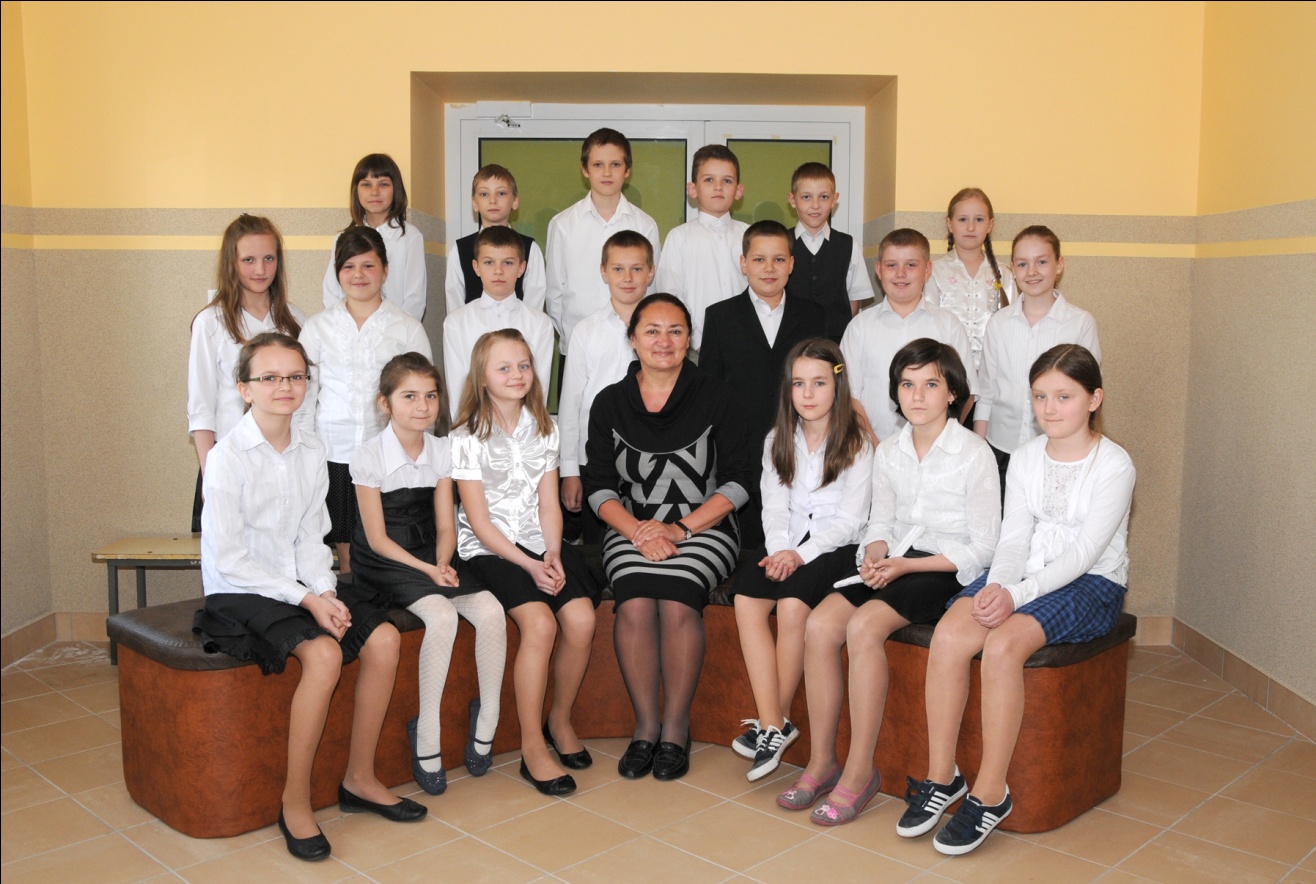 Wychowawca: p. Wiesława Lutyńska
Szkoła Podstawowa im. ks. Jana Twardowskiego w Turośli
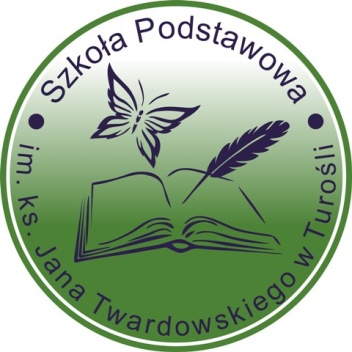 Klasa IV b
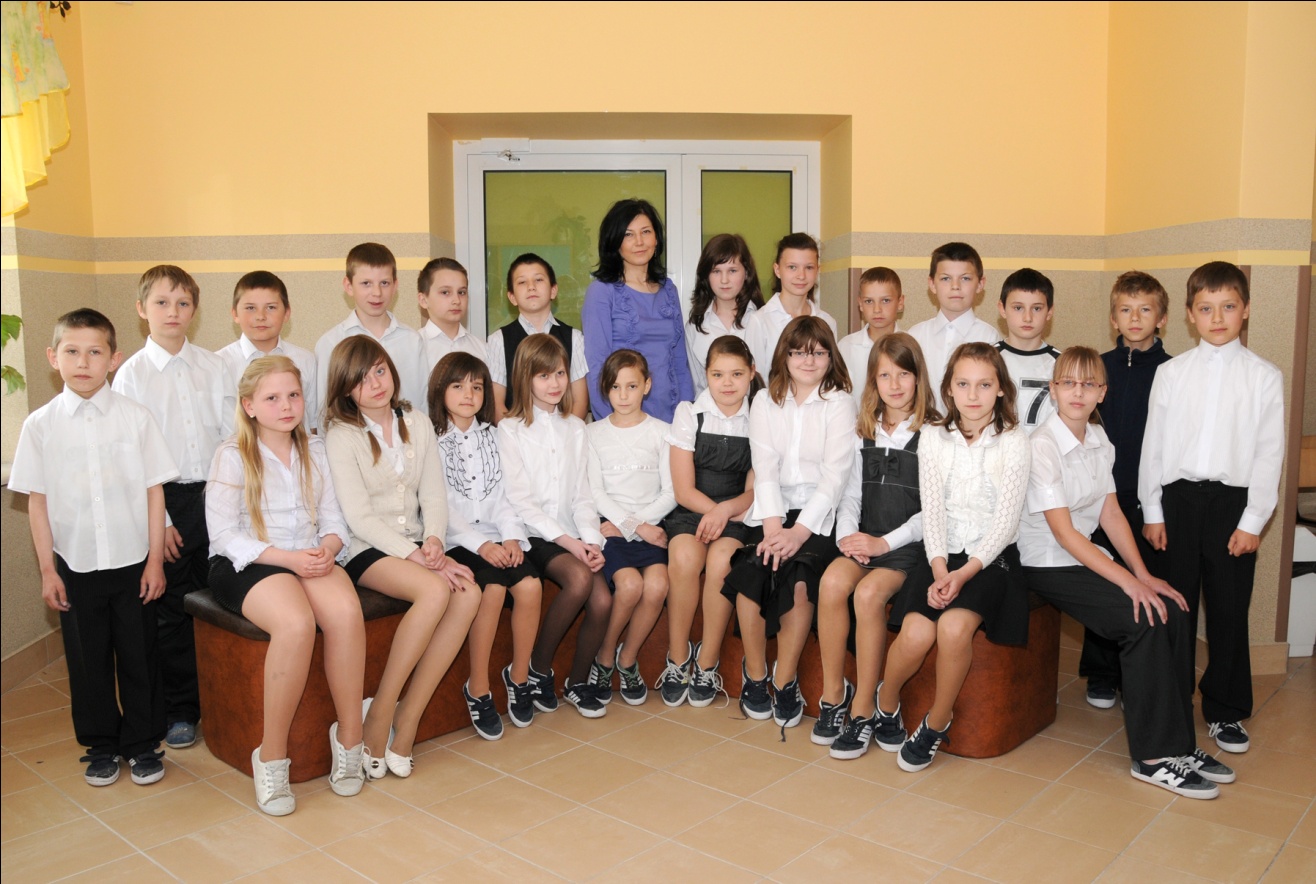 Wychowawca: p. Alicja Pieloszczyk
Szkoła Podstawowa im. ks. Jana Twardowskiego w Turośli
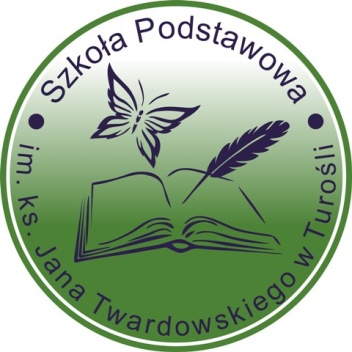 Klasa V a
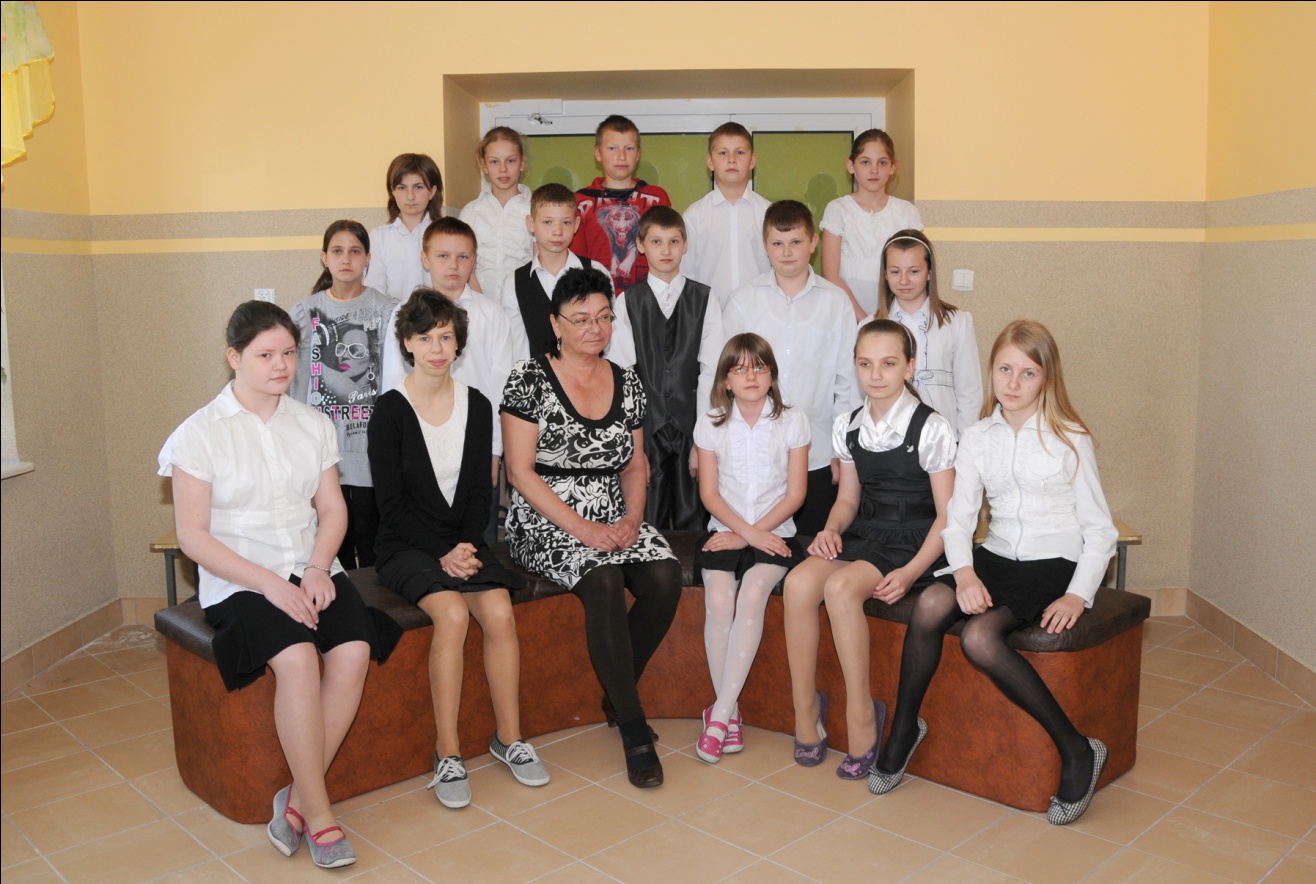 Wychowawca: p. Bożena Krysiak
Szkoła Podstawowa im. ks. Jana Twardowskiego w Turośli
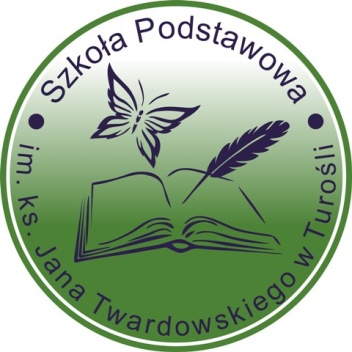 Klasa V b
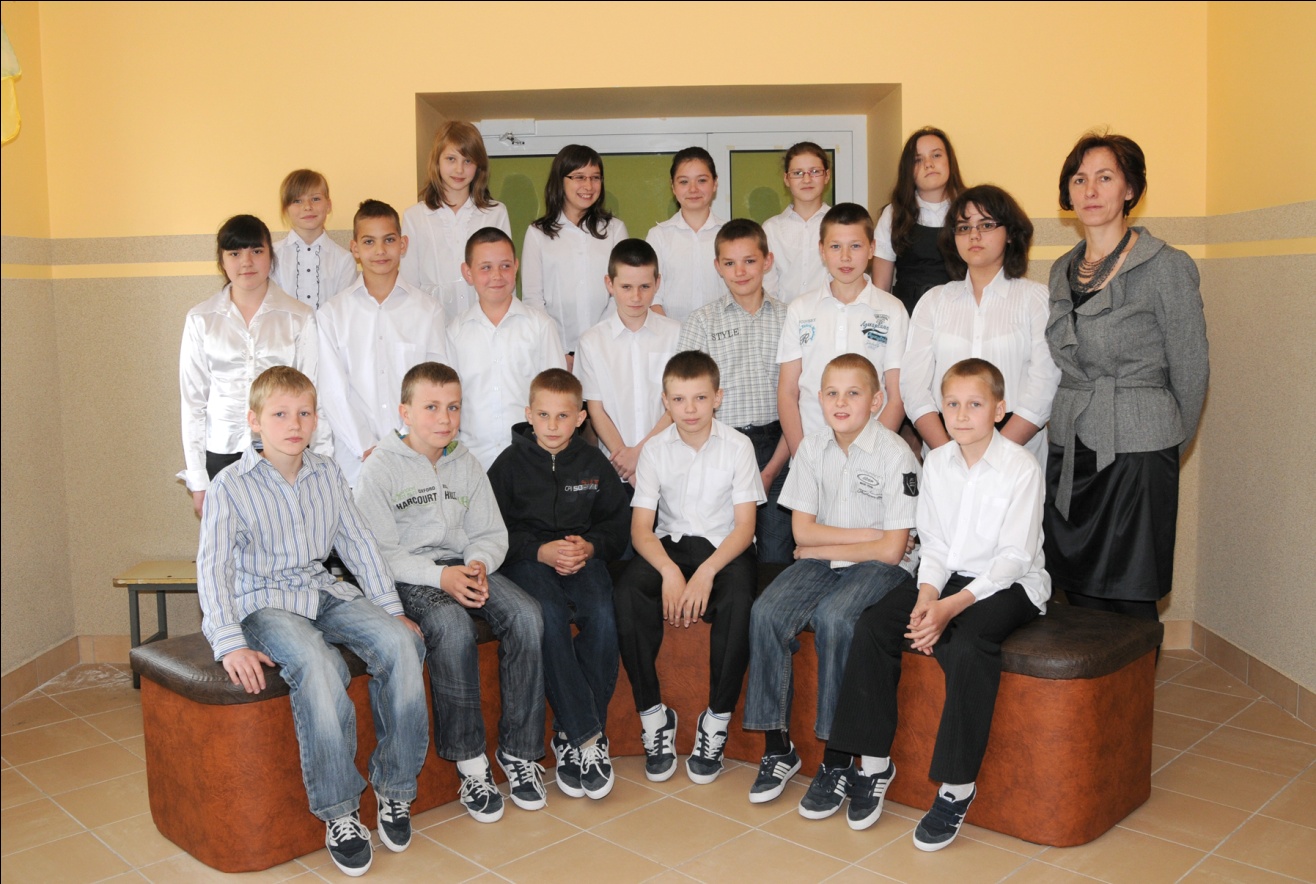 Wychowawca: p. Danuta Stachelek
Szkoła Podstawowa im. ks. Jana Twardowskiego w Turośli
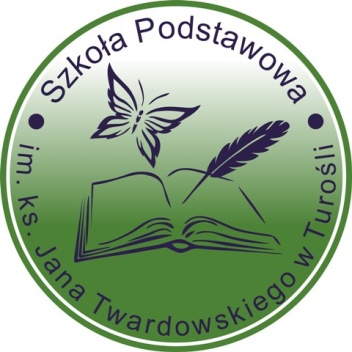 Klasa VI a
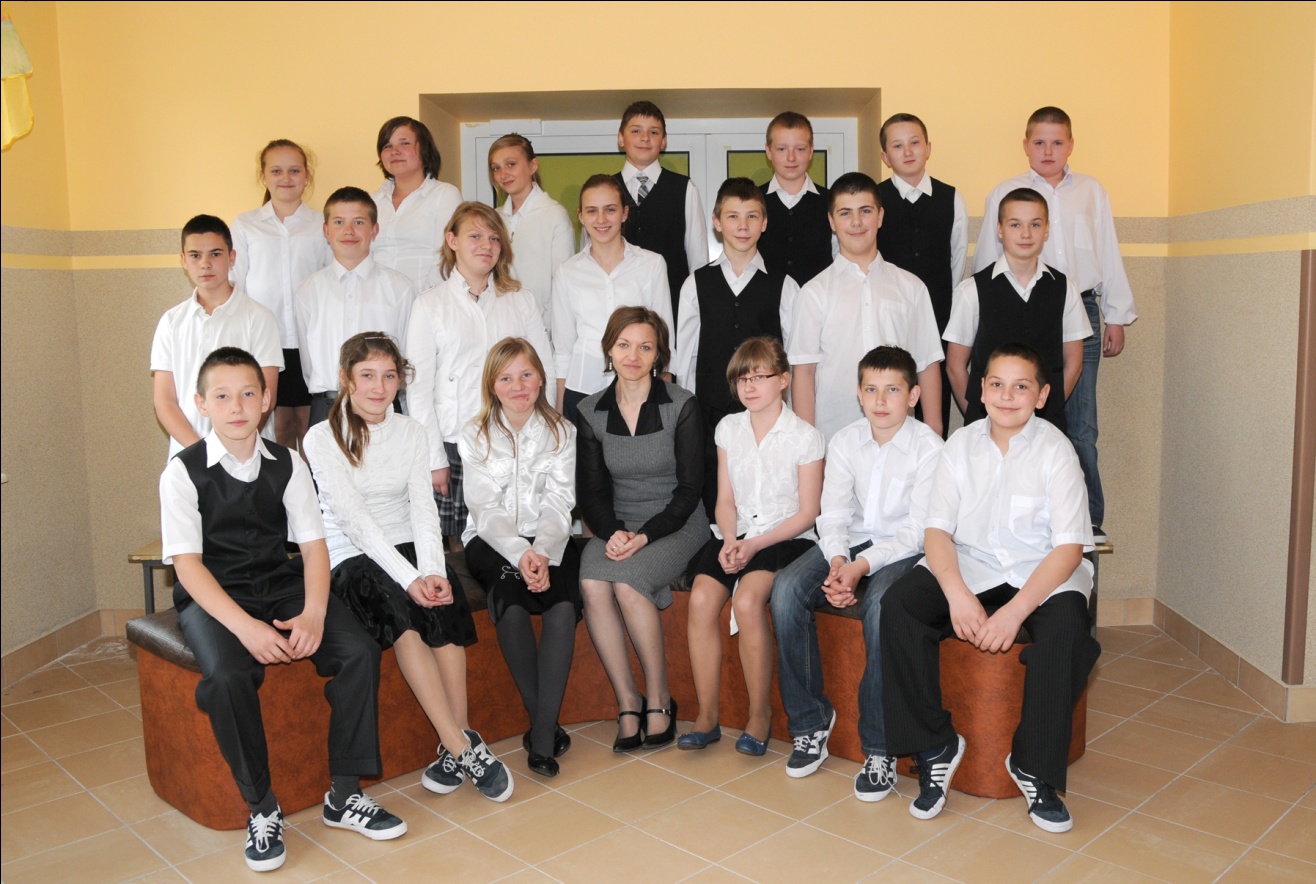 Wychowawca: p. Lucyna Rogińska
Szkoła Podstawowa im. ks. Jana Twardowskiego w Turośli
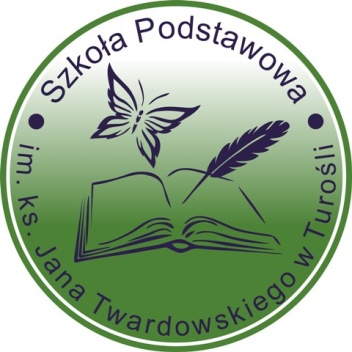 Klasa VI b
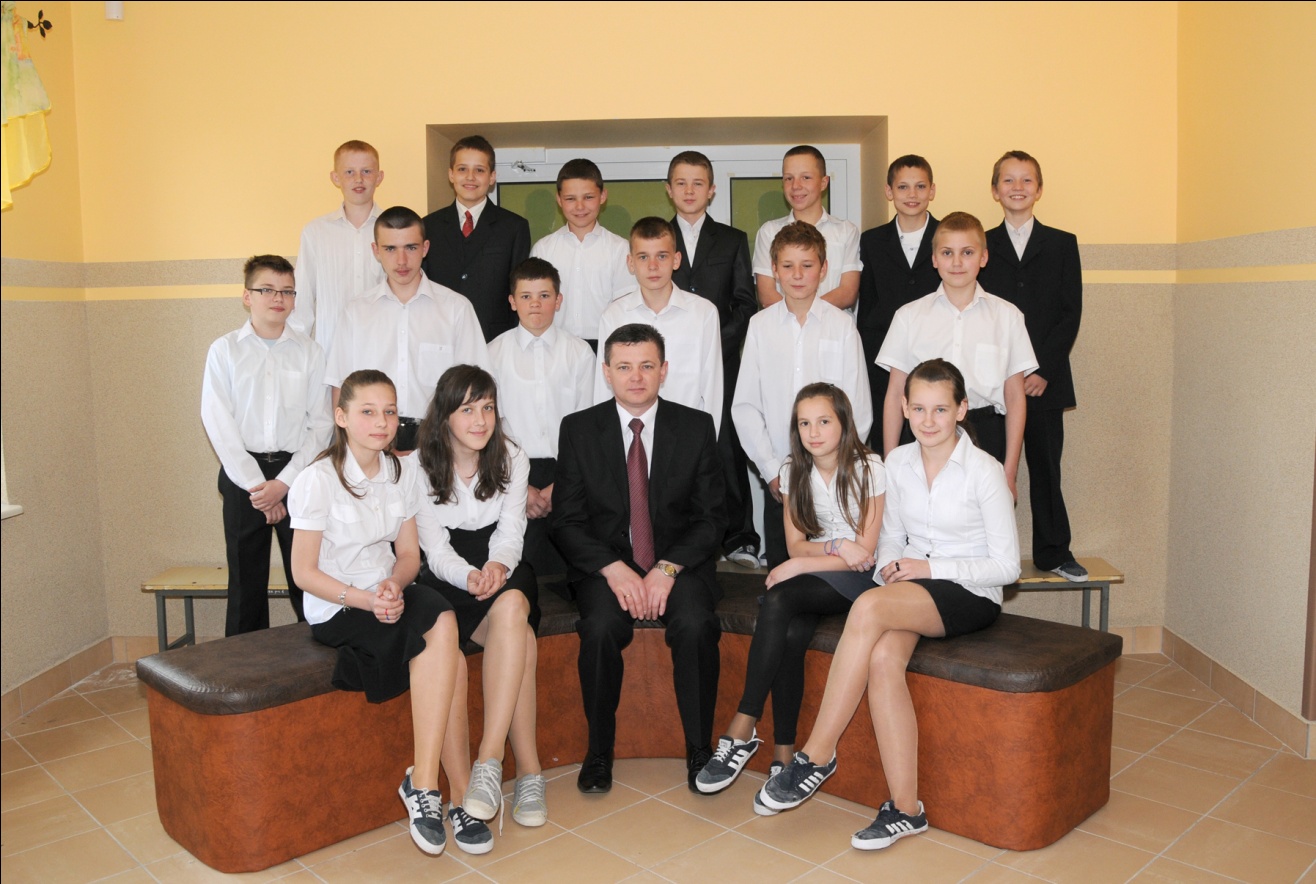 Wychowawca: p. Andrzej Męczkowski
Szkoła Podstawowa im. ks. Jana Twardowskiego w Turośli
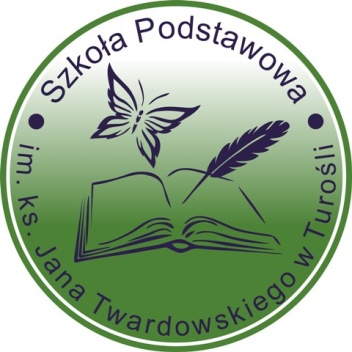 Samorząd Uczniowski
Przewodnicząca - Patrycja Milewska
Zastępca - Maciej Gadomski
Skarbnik - Patryk Lewandowski 

Opiekunowie: p. Alina Korytkowska
          p. Alicja Pieloszczyk
             p.  Krystyna Stachelek
Szkoła Podstawowa im. ks. Jana Twardowskiego w Turośli
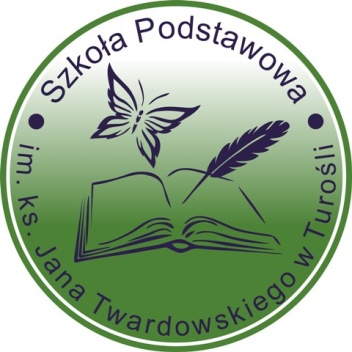 Samorząd Uczniowski
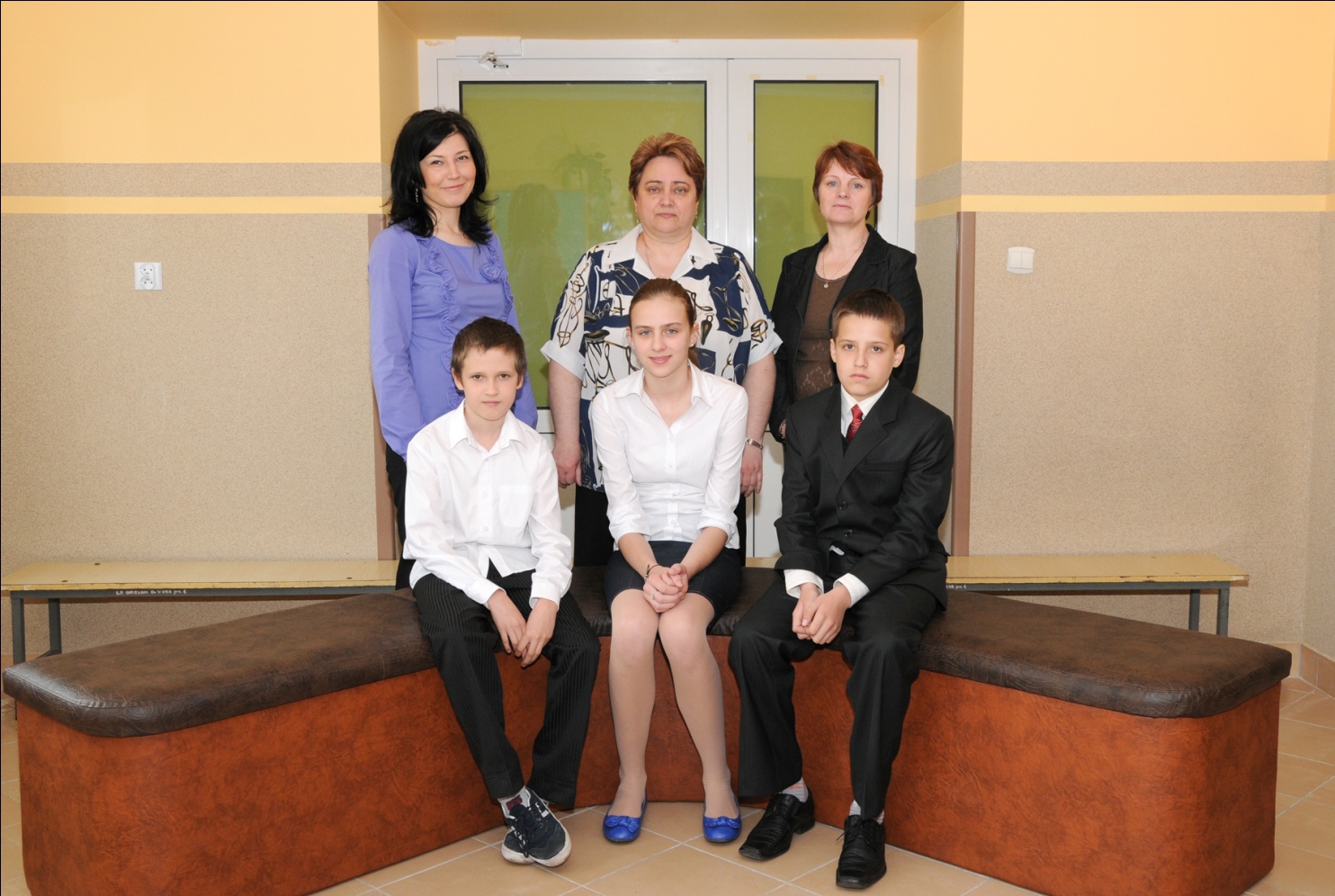 Szkoła Podstawowa im. ks. Jana Twardowskiego w Turośli
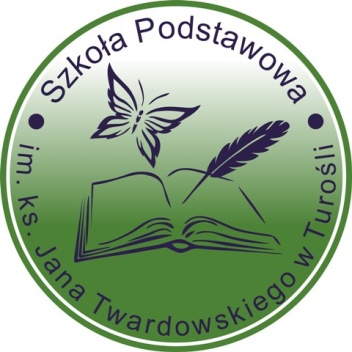 Samorząd Uczniowski
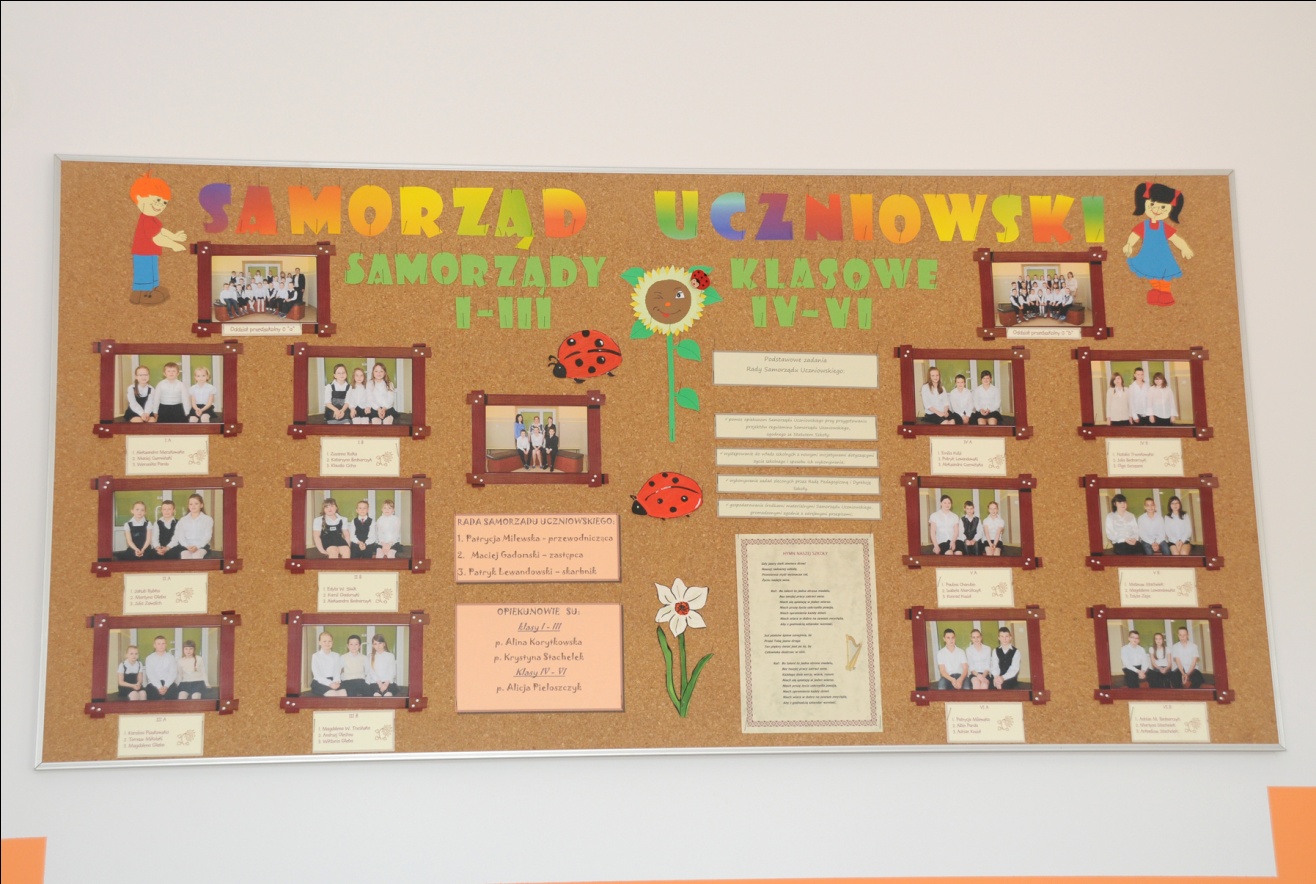 Szkoła Podstawowa im. ks. Jana Twardowskiego w Turośli
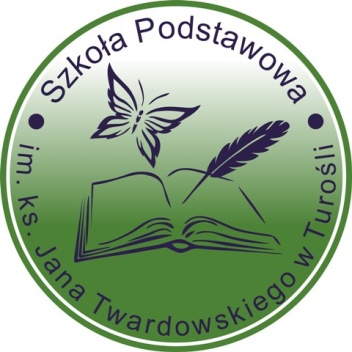 Zapraszamy na wirtualny spacer po naszej szkole...
Szkoła Podstawowa im. ks. Jana Twardowskiego  w Turośli
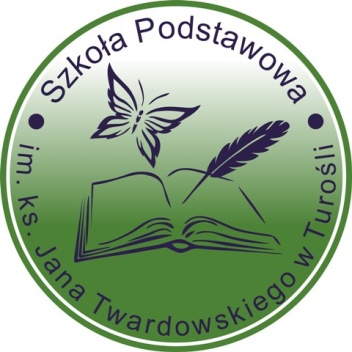 Sekretariat szkoły
Pani Krystyna Bączek - intendent
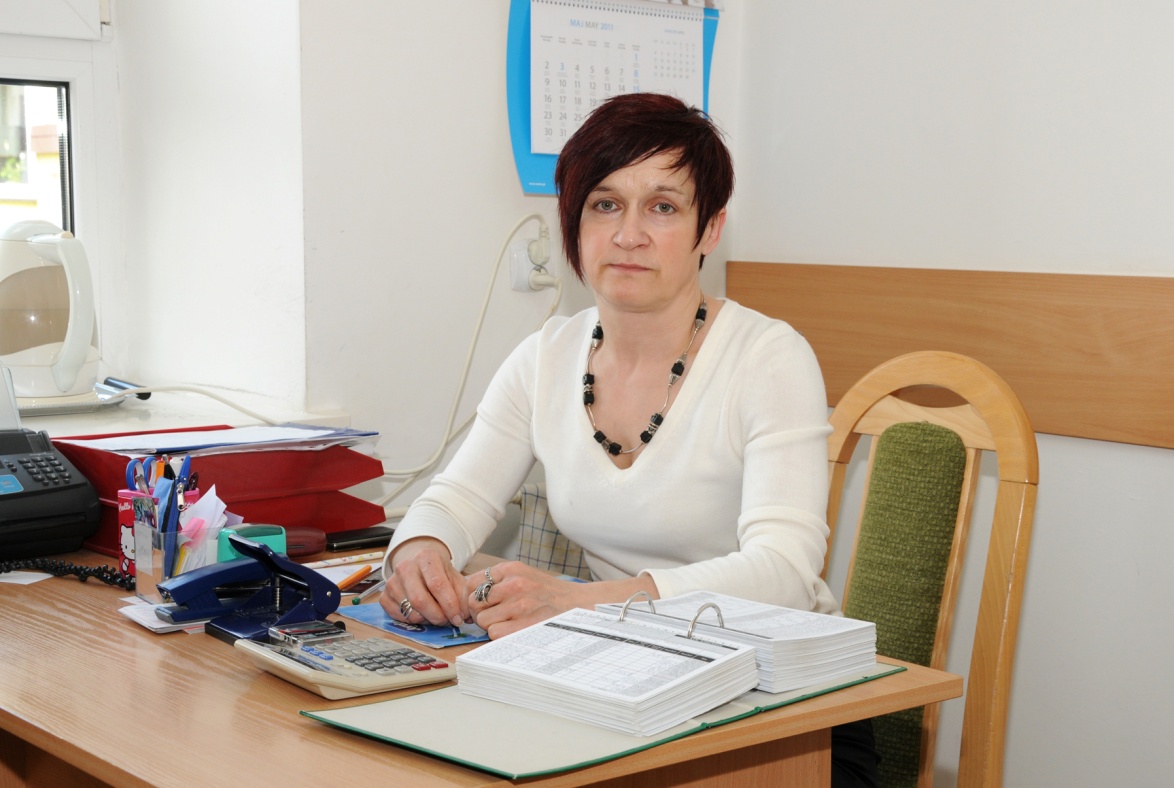 Szkoła Podstawowa im. ks. Jana Twardowskiego w Turośli
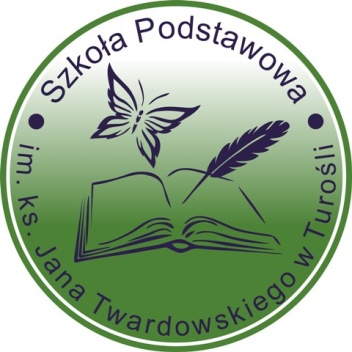 Gabinet Dyrektora Szkoły
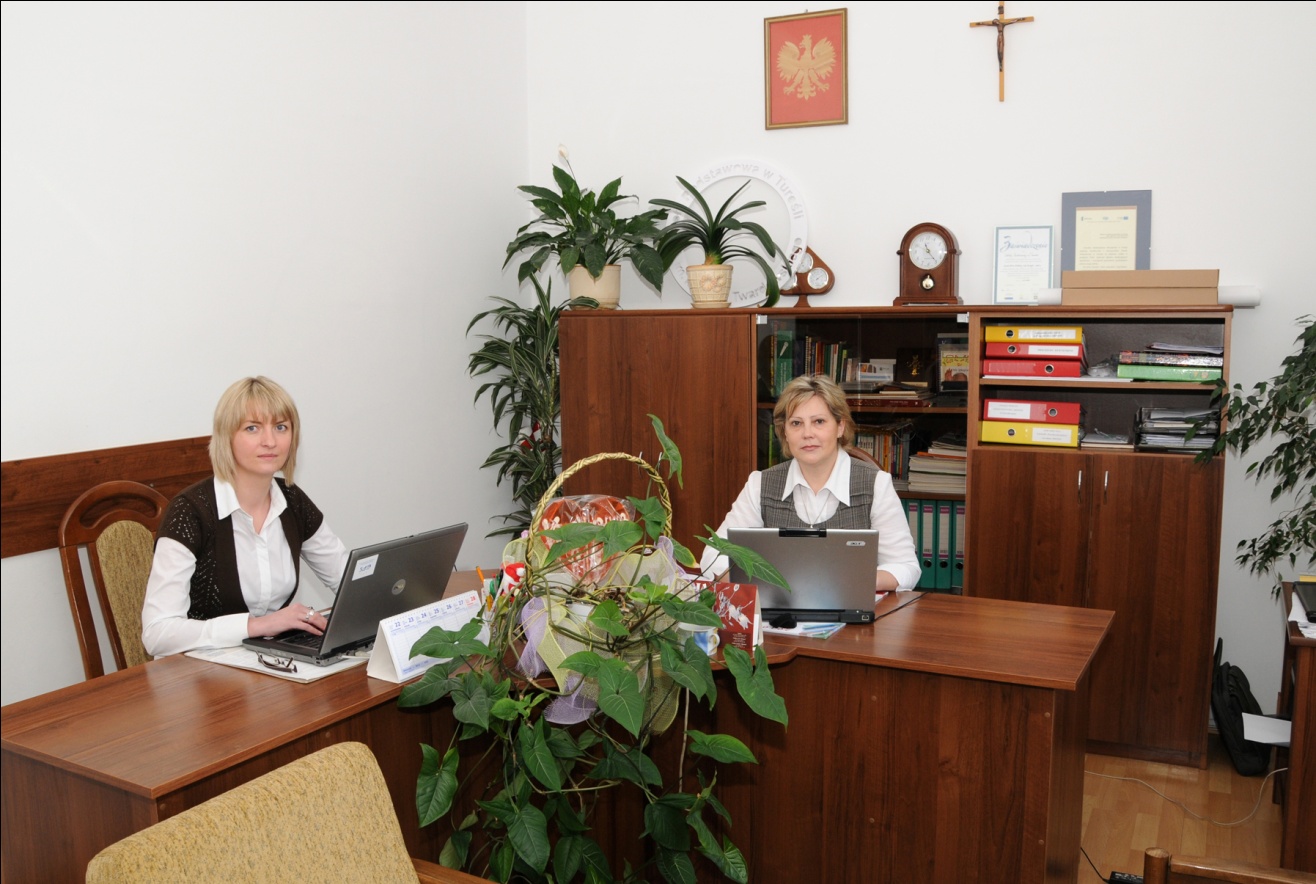 Szkoła Podstawowa im. ks. Jana Twardowskiego w Turośli
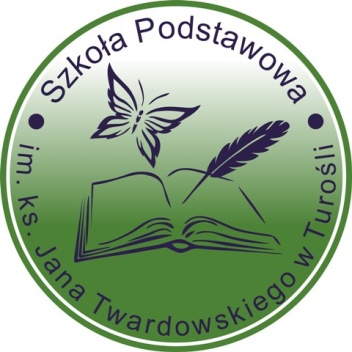 Pracownia komputerowa z dostępem do Internetu
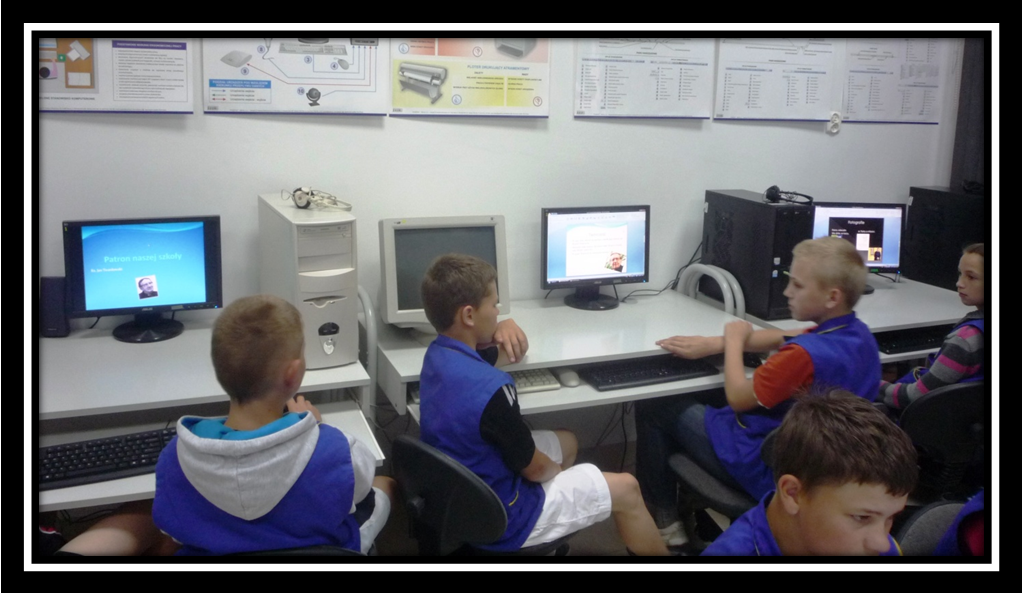 Szkoła Podstawowa im. ks. Jana Twardowskiego  w Turośli
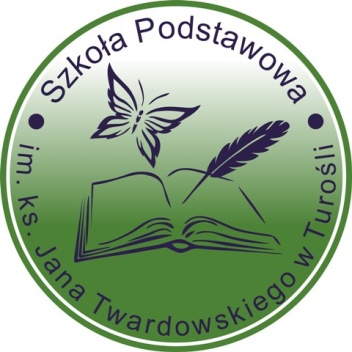 Biblioteka z Internetowym Centrum Informacji Multimedialnej
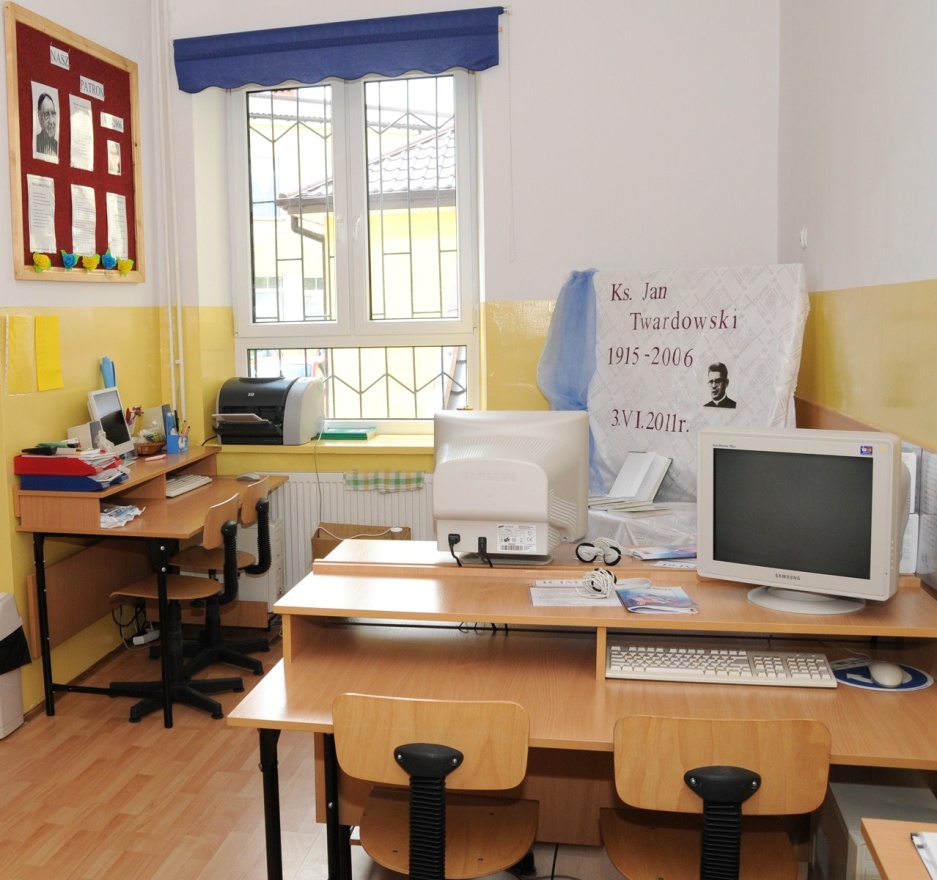 Szkoła Podstawowa im. ks. Jana Twardowskiego  w Turośli
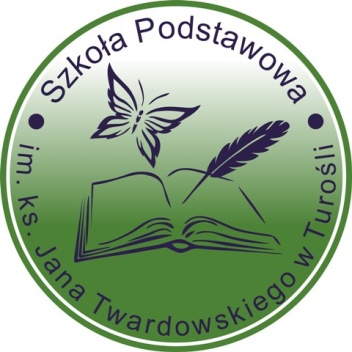 Kompleks przedszkolny
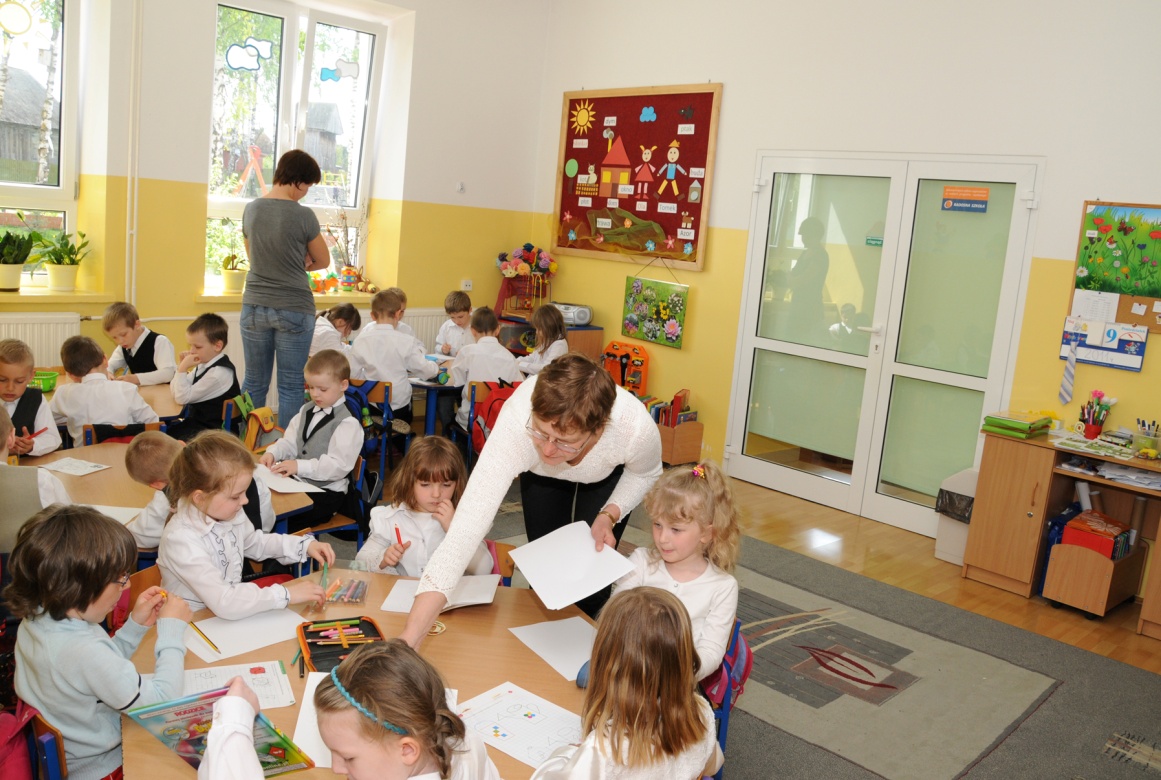 Szkoła Podstawowa im. ks. Jana Twardowskiego  w Turośli
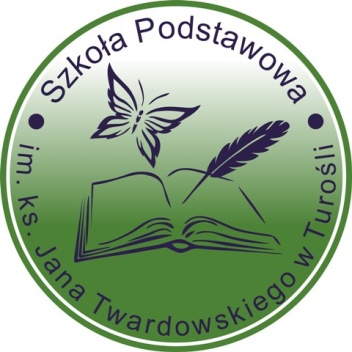 Stołówka szkolna
Szkoła Podstawowa im. ks. Jana Twardowskiego  w Turośli
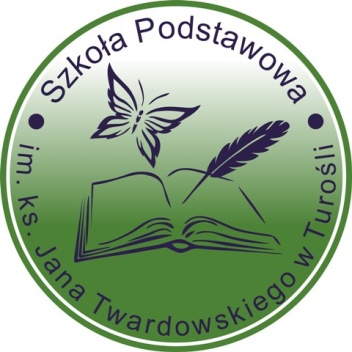 Stołówka szkolna
Szkoła Podstawowa im. ks. Jana Twardowskiego  w Turośli
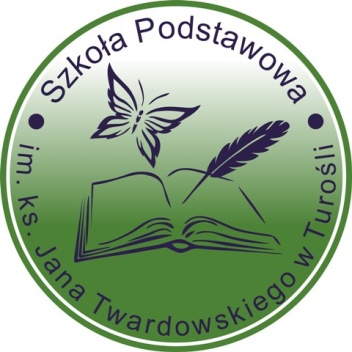 Świetlica
Szkoła Podstawowa im. ks. Jana Twardowskiego  w Turośli
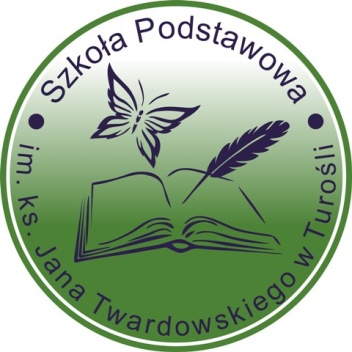 Świetlica
Szkoła Podstawowa im. ks. Jana Twardowskiego  w Turośli
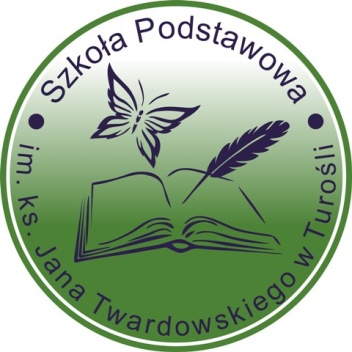 Zaplecze kuchenne
Szkoła Podstawowa im. ks. Jana Twardowskiego  w Turośli
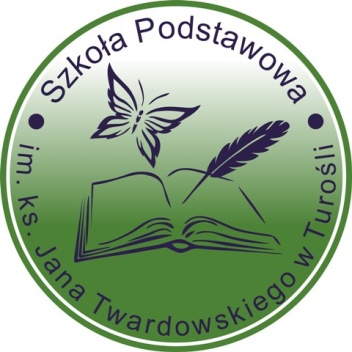 Zaplecze kuchenne
Szkoła Podstawowa im. ks. Jana Twardowskiego  w Turośli
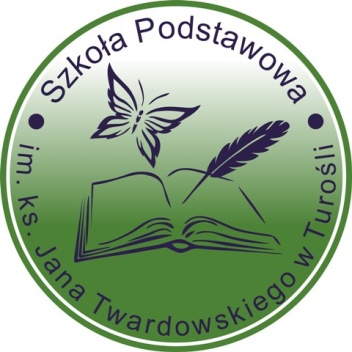 Korytarz dolny
Szkoła Podstawowa im. ks. Jana Twardowskiego  w Turośli
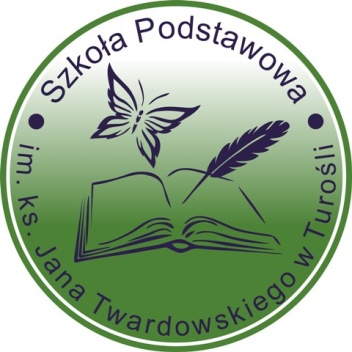 Korytarz dolny
Szkoła Podstawowa im. ks. Jana Twardowskiego  w Turośli
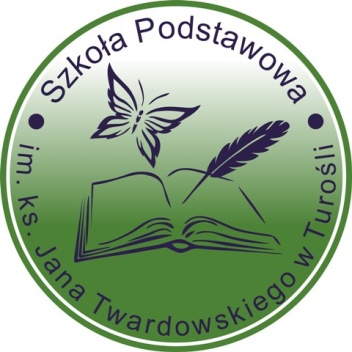 Korytarz dolny
Szkoła Podstawowa im. ks. Jana Twardowskiego  w Turośli
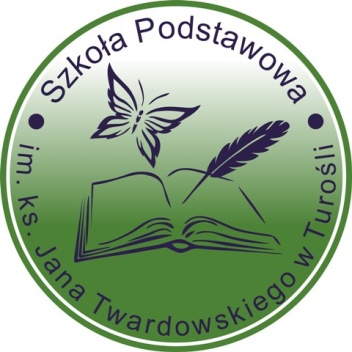 Korytarz dolny
Szkoła Podstawowa im. ks. Jana Twardowskiego  w Turośli
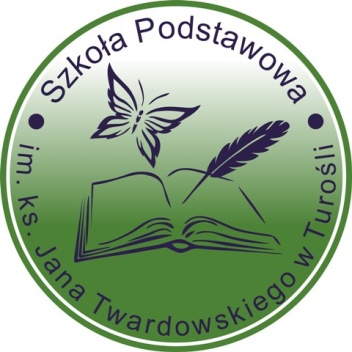 Korytarz górny
Szkoła Podstawowa im. ks. Jana Twardowskiego  w Turośli
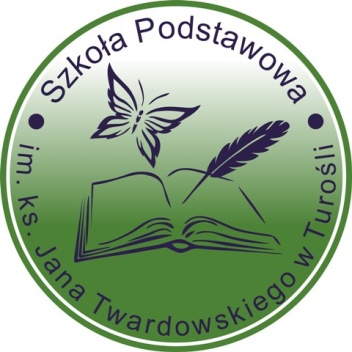 Korytarz górny
Szkoła Podstawowa im. ks. Jana Twardowskiego  w Turośli
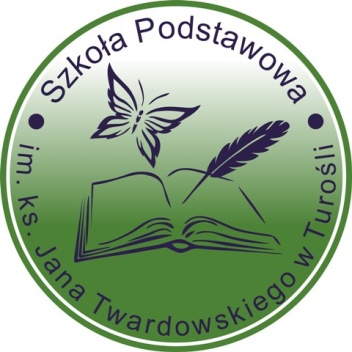 Korytarz górny
Szkoła Podstawowa im. ks. Jana Twardowskiego  w Turośli
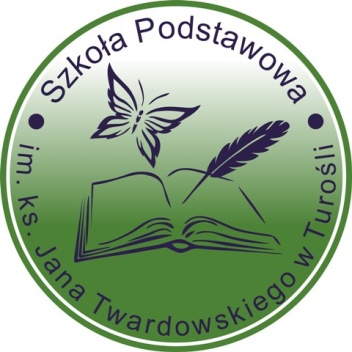 Korytarz górny
Szkoła Podstawowa im. ks. Jana Twardowskiego  w Turośli
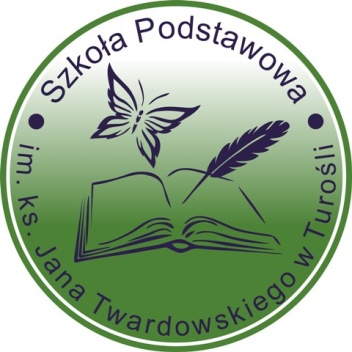 Dziękujemy za uwagę 

Zapraszamy na naszą stronę internetową www.spturosl.pl

Prezentację przygotowała p. Alicja Cicha
Szkoła Podstawowa im. ks. Jana Twardowskiego  w Turośli